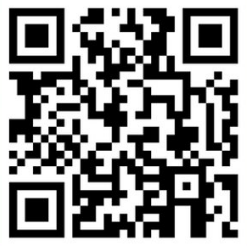 Building a Community of Practice
for inclusive and sustainable urban green transitions through citizen-powered science
October 2023
[Speaker Notes: Sophie]
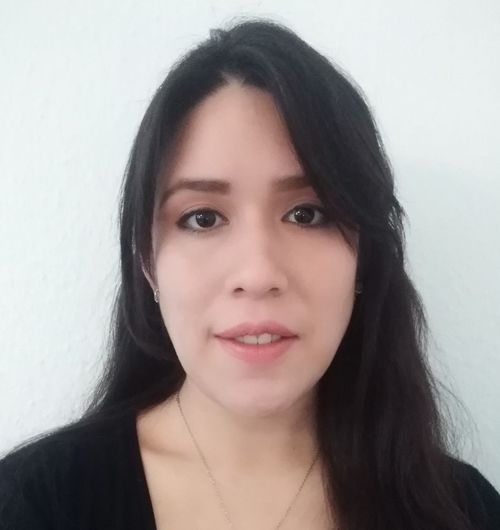 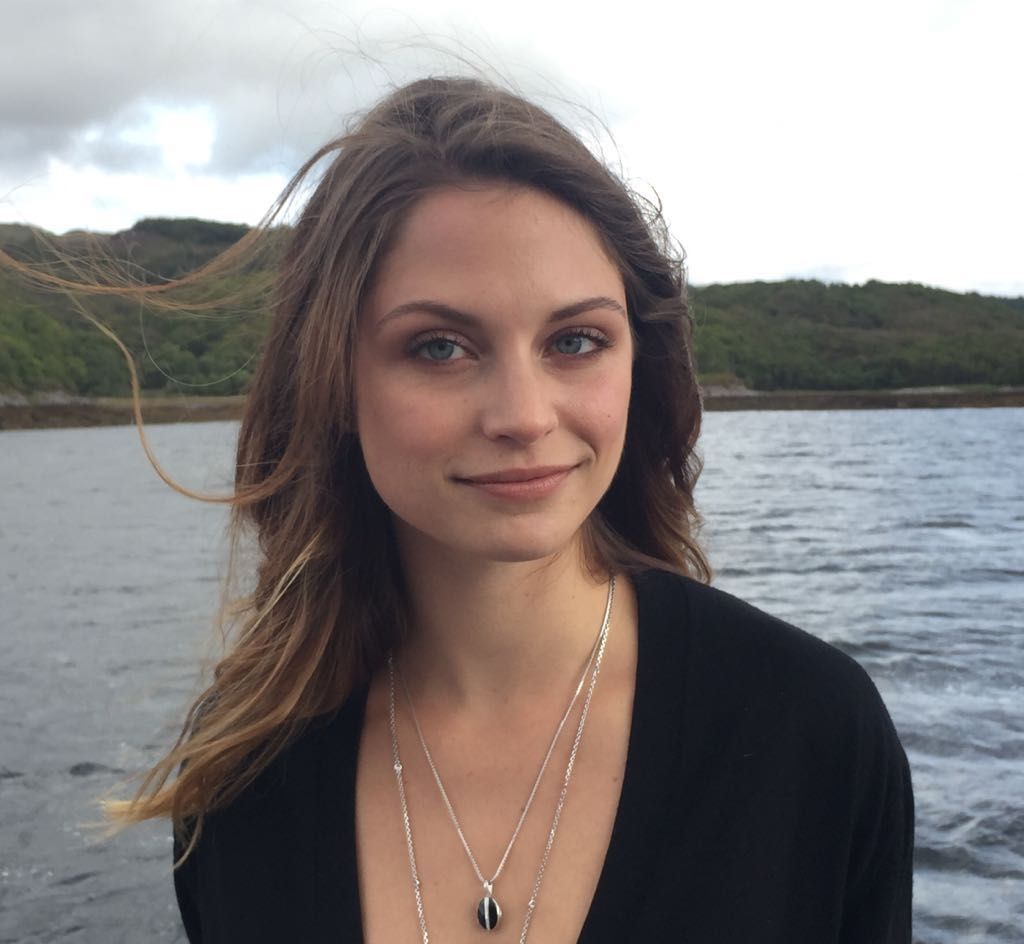 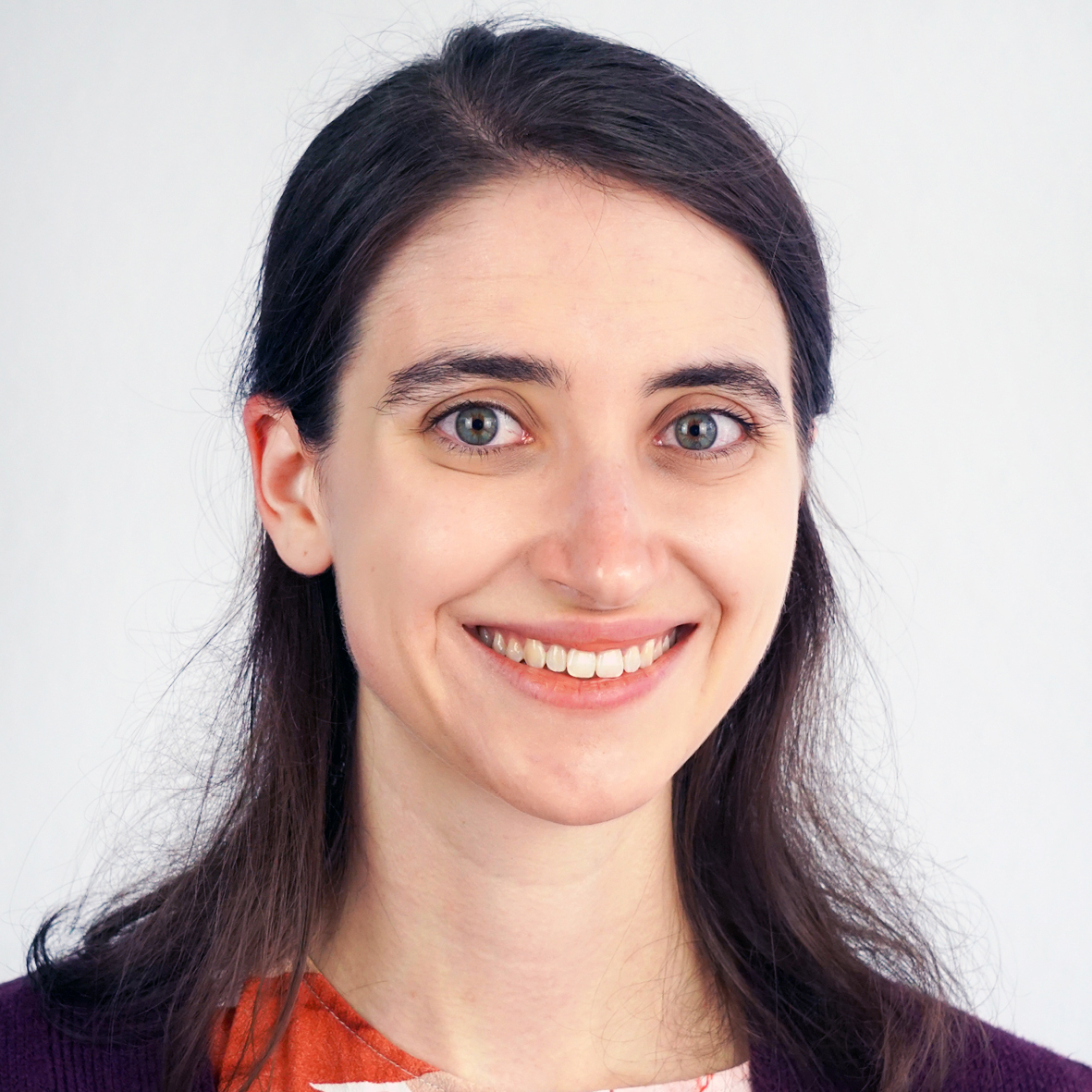 Have any pressing questions or needs during the session? Our facilitators will be happy to help if they aren't speaking!
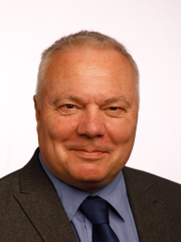 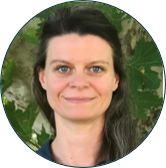 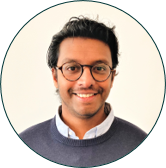 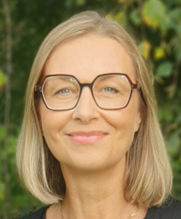 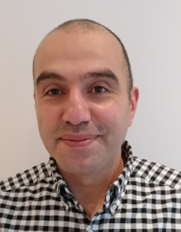 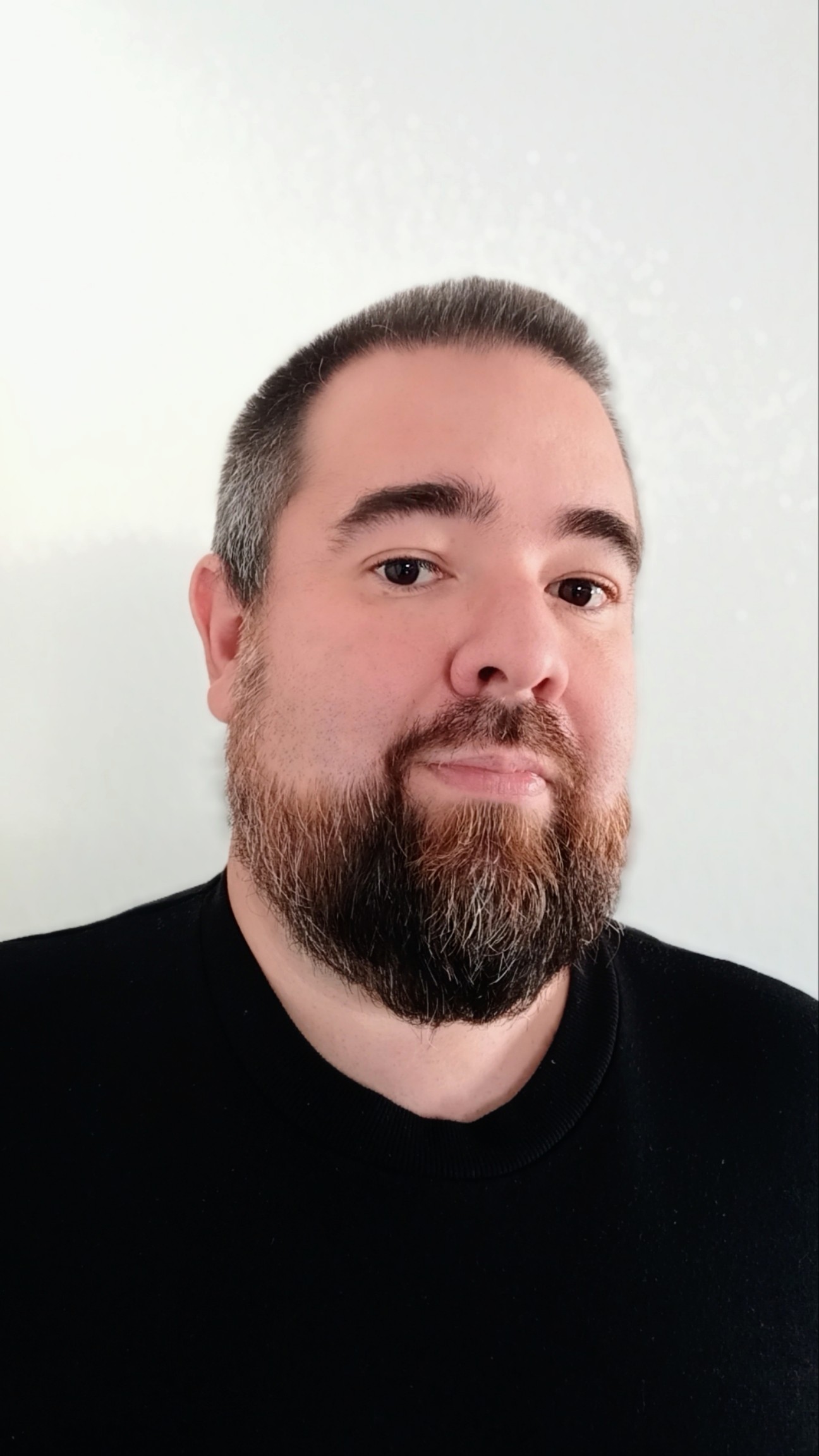 2
[Speaker Notes: Sophie]
Why are we here today?
Workshop objectives:
Introduce you briefly to the Urban ReLeaf project 
Officially launch the Urban ReLeaf Community of Practice and its three thematic Working Groups
Identify your key questions of interest, experiences, and perspectives on the goals and working modes that a Community of Practice on inclusive citizen science and urban greening can pursue moving forward
Expected outcomes: 
A miro board capturing today's discussion
The discussion's outcomes will be synthesized and inform a first working draft of a  Working Group Terms of Reference 
Upon interest: your invitation to complete our non-committal Expression of Interest (to learn more about the Community of Practice, and be the first to know when registration opens)
3
[Speaker Notes: Sophie]
Agenda
Part 1 (20 minutes):
Welcome & housekeeping
Micro-introduction to the Urban ReLeaf initiative
Introduction to the Community of Practice & Working Groups 

Part 2 (45 minutes):
Group discussions
Wrap up
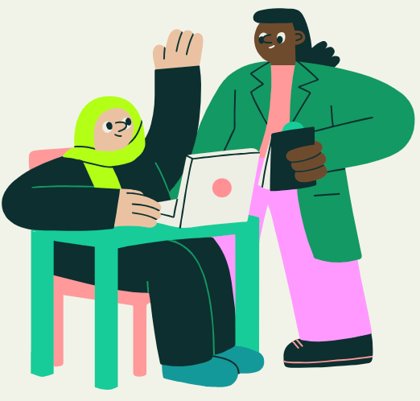 4
[Speaker Notes: Sophie]
Citizen-powered data ecosystems for inclusive and green urban transitions
@releafcities
https://urbanreleaf.eu
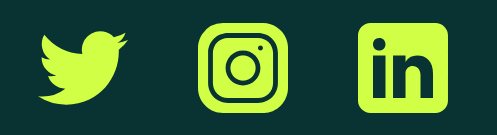 5
Inclusive Citizen Science
Methods that encourage the contributions of the public, including vulnerable communities to the advancement of research and monitoring in ways that may include:
co-identifying research questions
co-designing/conducting investigations
co-designing/building/testing low-cost sensors 
co-collecting and analysing data
collaboratively solving complex problems
6
Urban ReLeaf provides an opportunity to capture citizen-driven data on urban greening and build city resilience
7
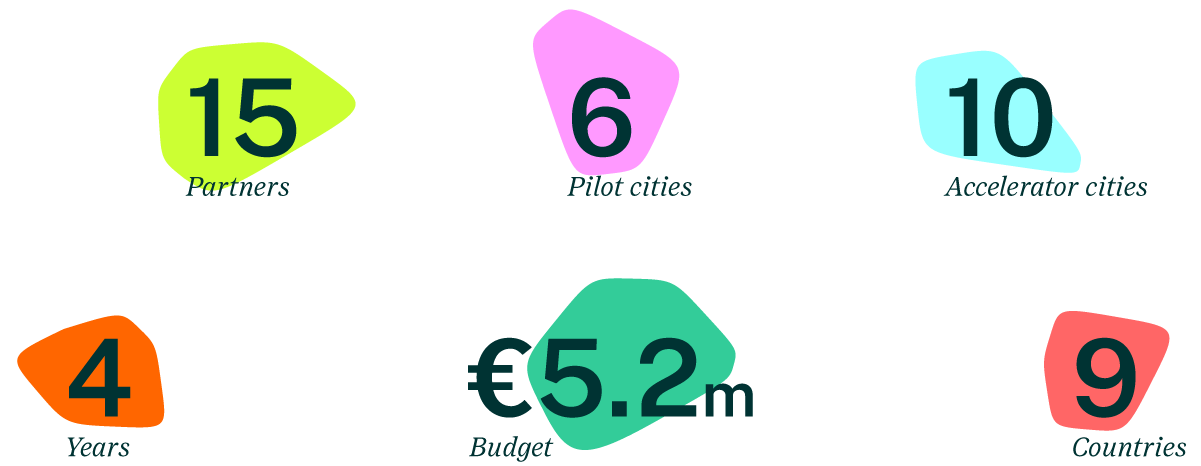 8
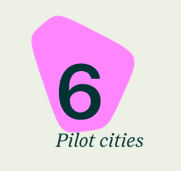 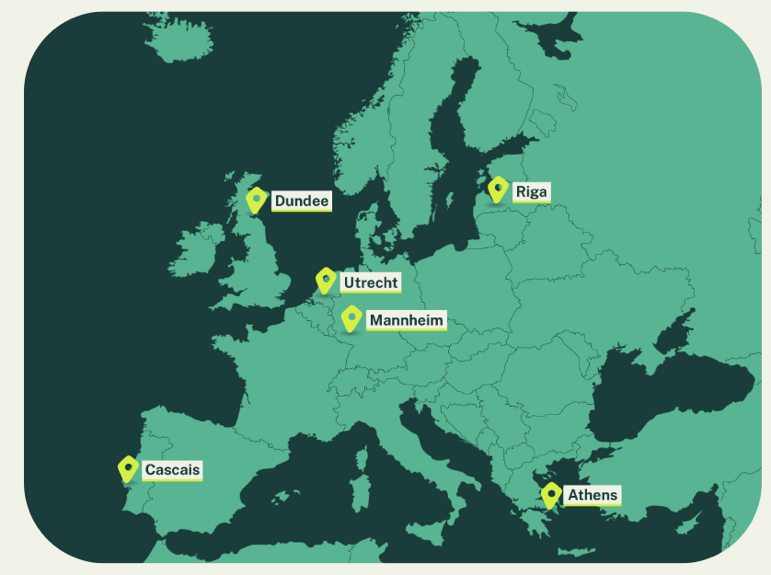 1.  Policy Analysis2. Data Ecosystem Mapping
3. Gap identification
4. Design citizen science
5. Innovative governance
9
[Speaker Notes: Together with 5 other cities Dundee is participating in a European (Horizon Europe) 4-year project. 
The project aims to deliver citizen-powered data ecosystems to support cross-sectoral innovation and political agenda setting for climate change adaptation and green infrastructure planning in urban environments, for an inclusive and green transition. 
The projects Mission is to: Advance citizen-powered science to be a central resource for inclusive urban green planning and policy in support of the European Green Deal and SDG 11.7 target.]
ATHENS
Participatory tree registry
Civic engagement platform for mapping, monitoring, and caring of trees

Low-cost air quality monitoring
Improve spatiotemporal resolution and mapping of exposure to air pollution (PM2.5)
10
CASCAIS
Perception mapping
Thermal comfort and perception of people around greenspaces compared with built-up areas 

Insights for policymaking and financial investment, especially under climate change scenarios and heat waves
11
The Urban ReLeaf CoP in a nutshell
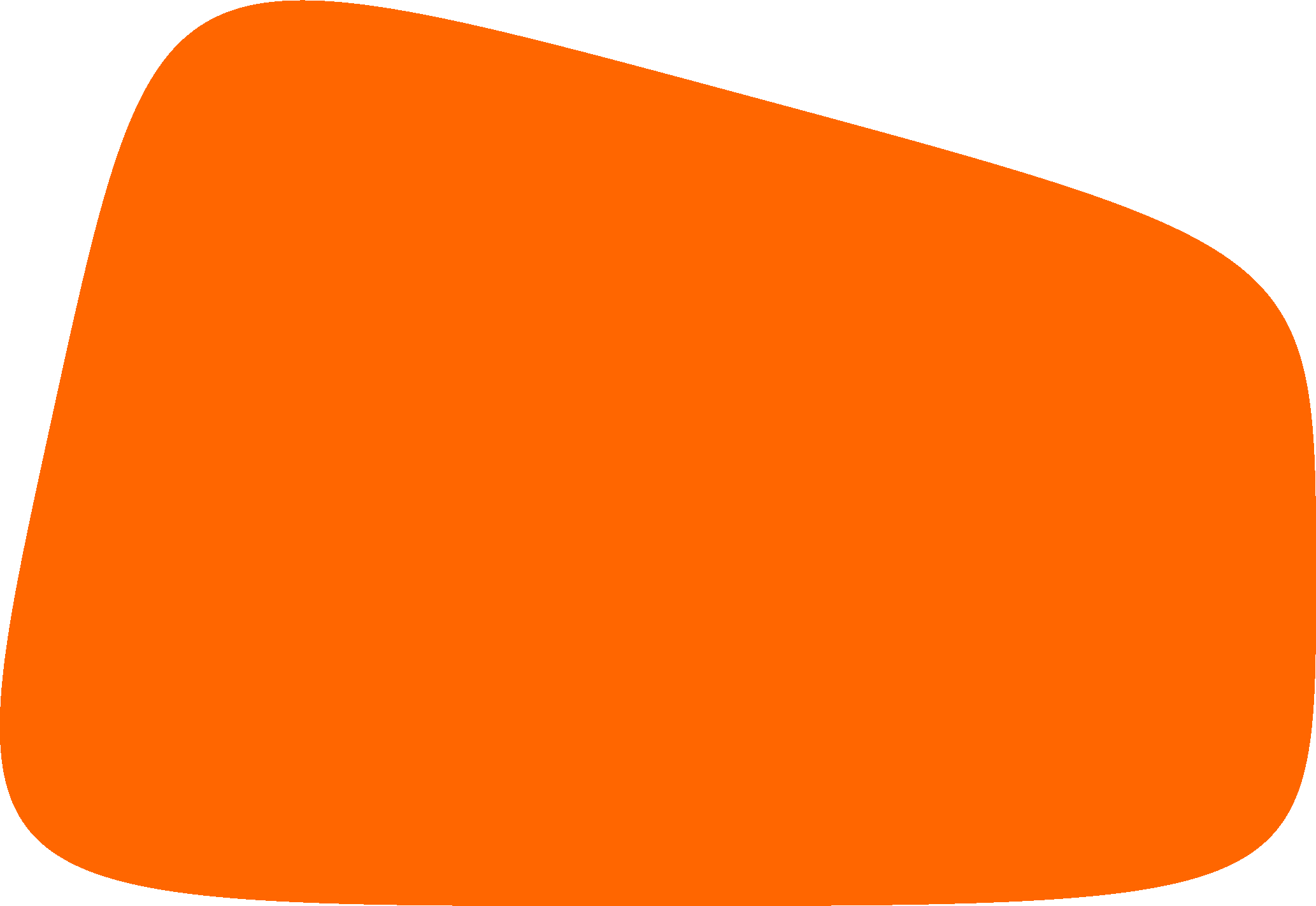 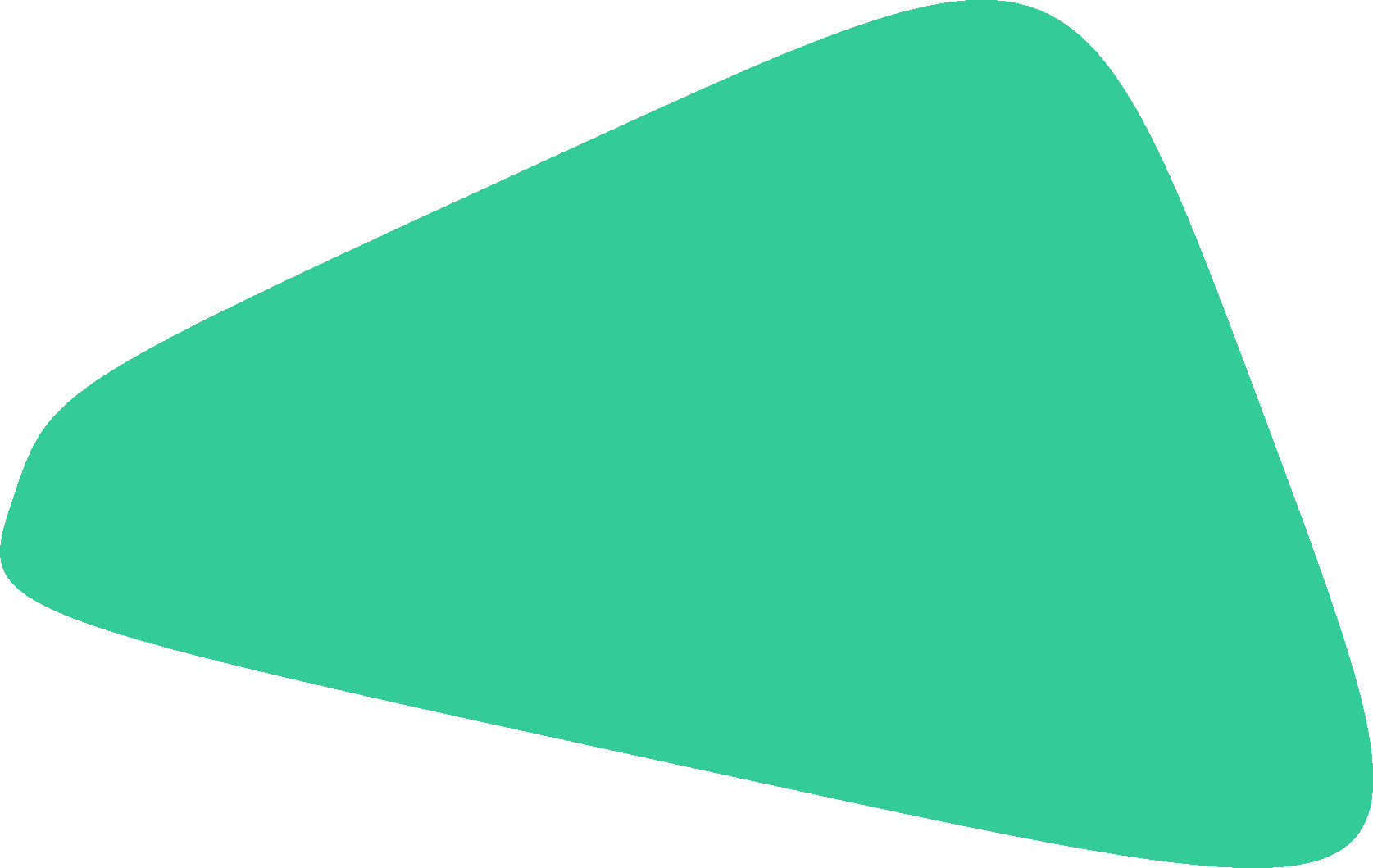 Why?
What?
A collaborative forum with three thematic Working Groups (WG) for knowledge-sharing, partnership building, and amplifying impact.
Create greener, more just, and resilient cities for all
Key outputs foreseen, defined by each WG
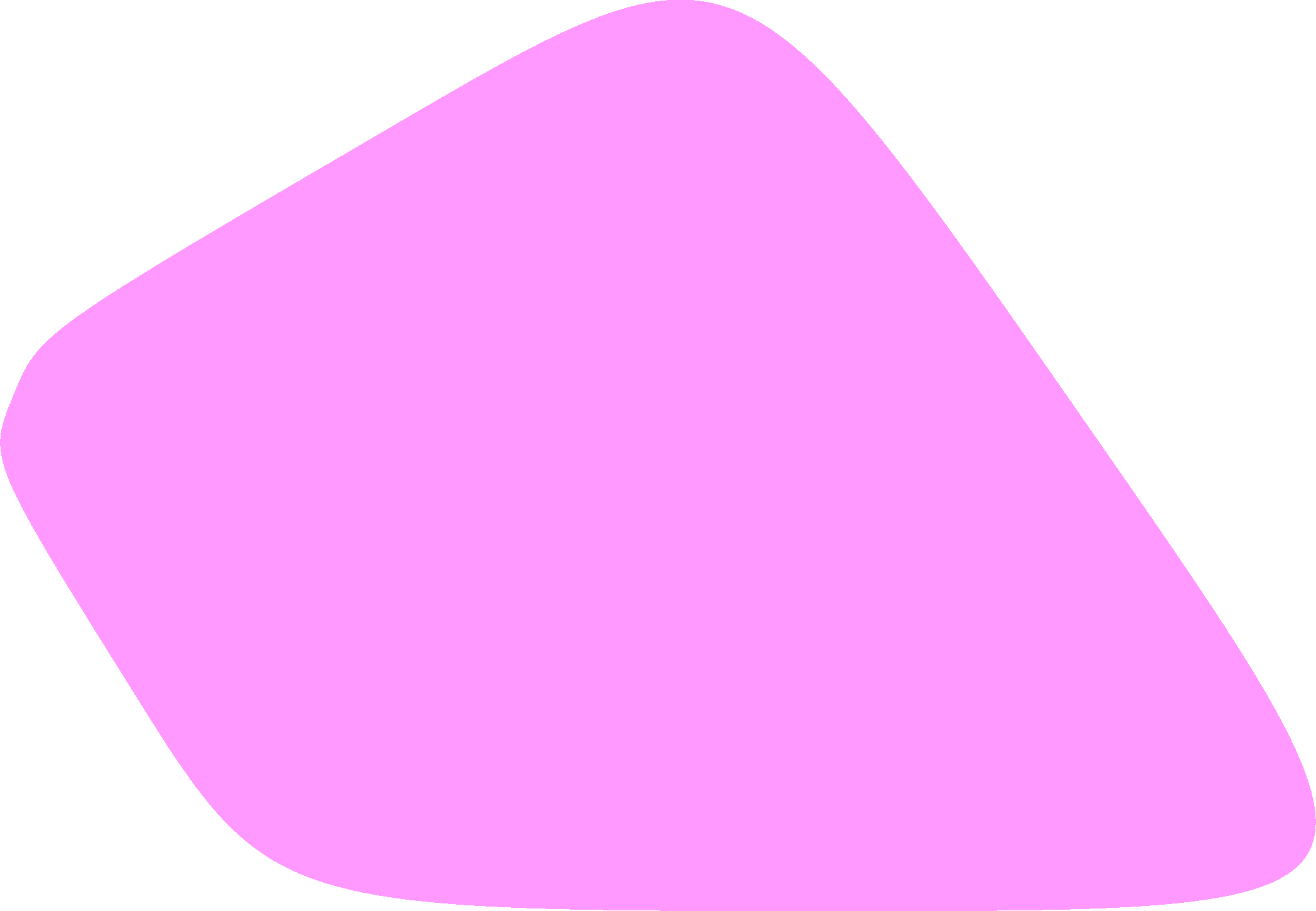 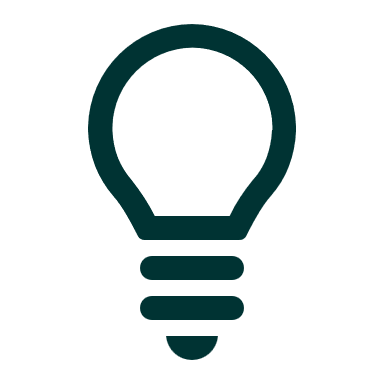 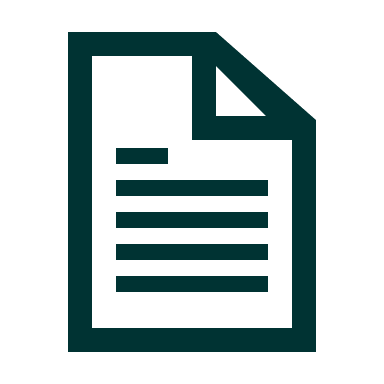 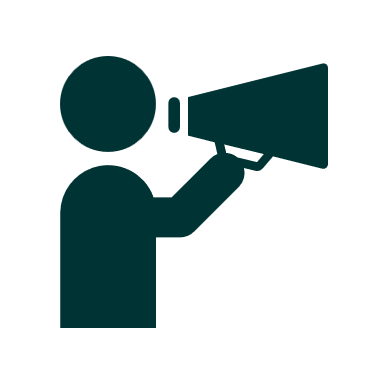 How?
Link citizen-powered science and public authority innovation, Earth Observation, and urban design foresight.
Final Terms of Reference
Knowledge products *
Action commitments
12
* #, formats, and target channels based on a joint knowledge sharing & dissemination plan
[Speaker Notes: Sophie]
The Urban ReLeaf CoP in a nutshell
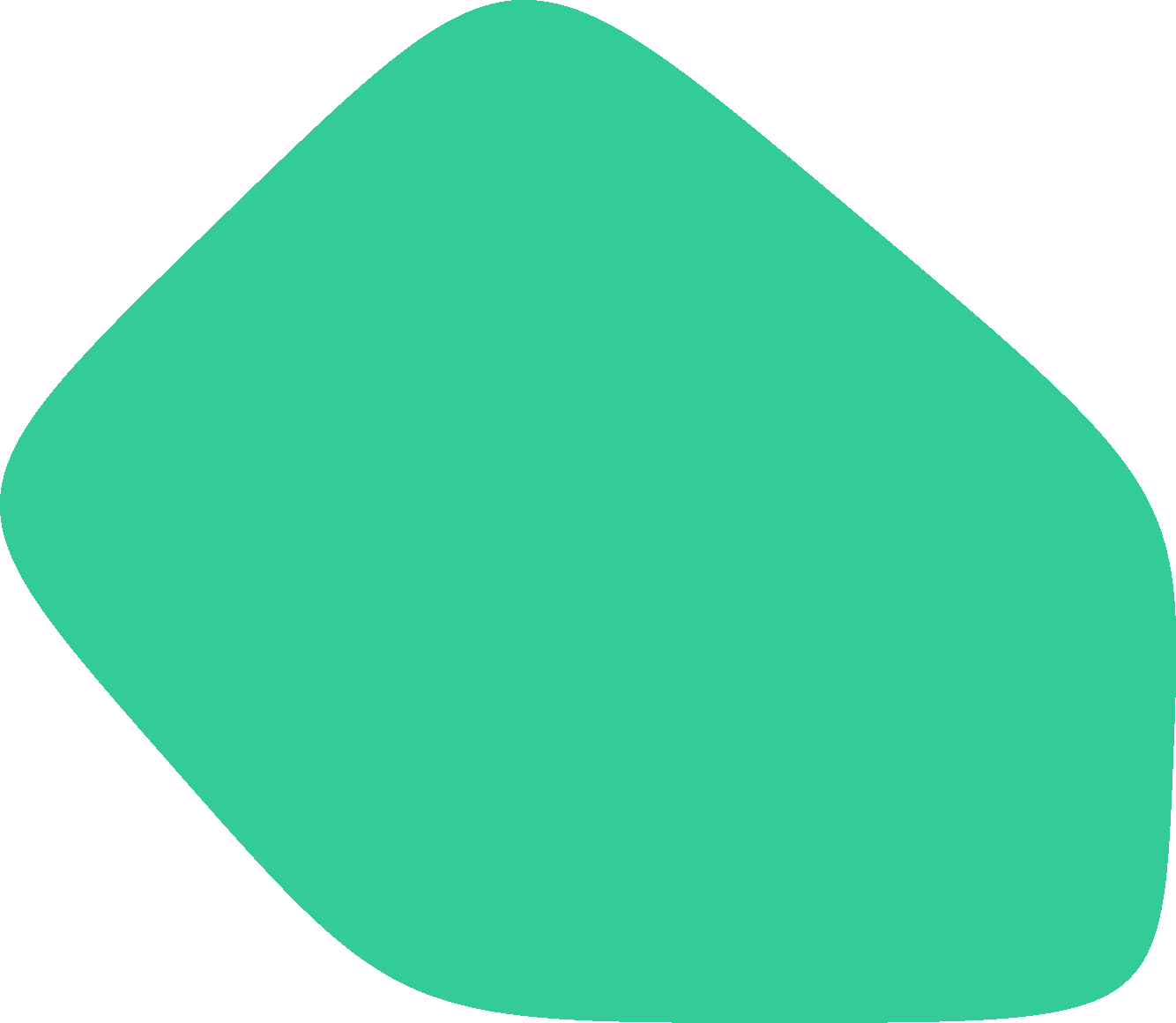 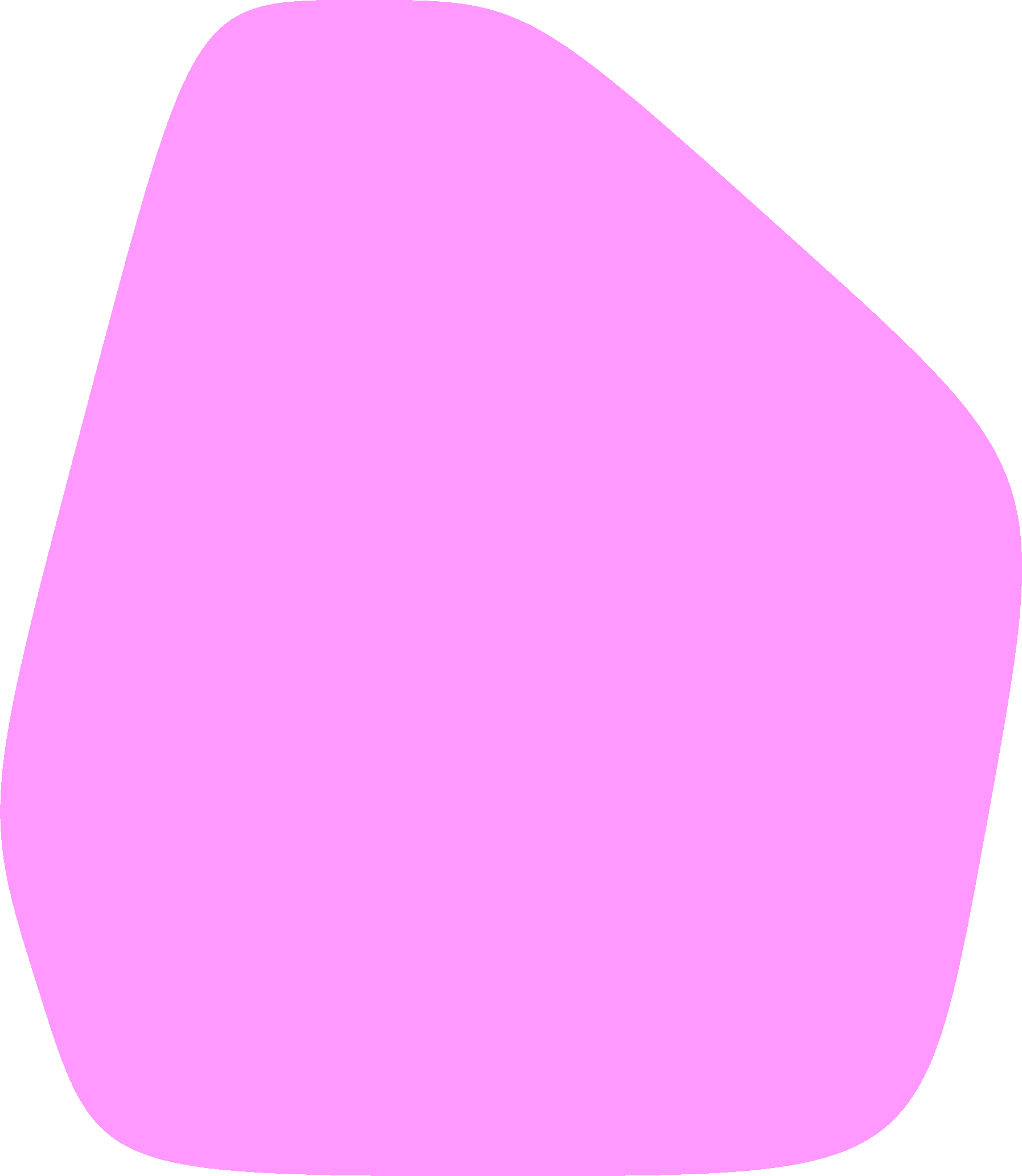 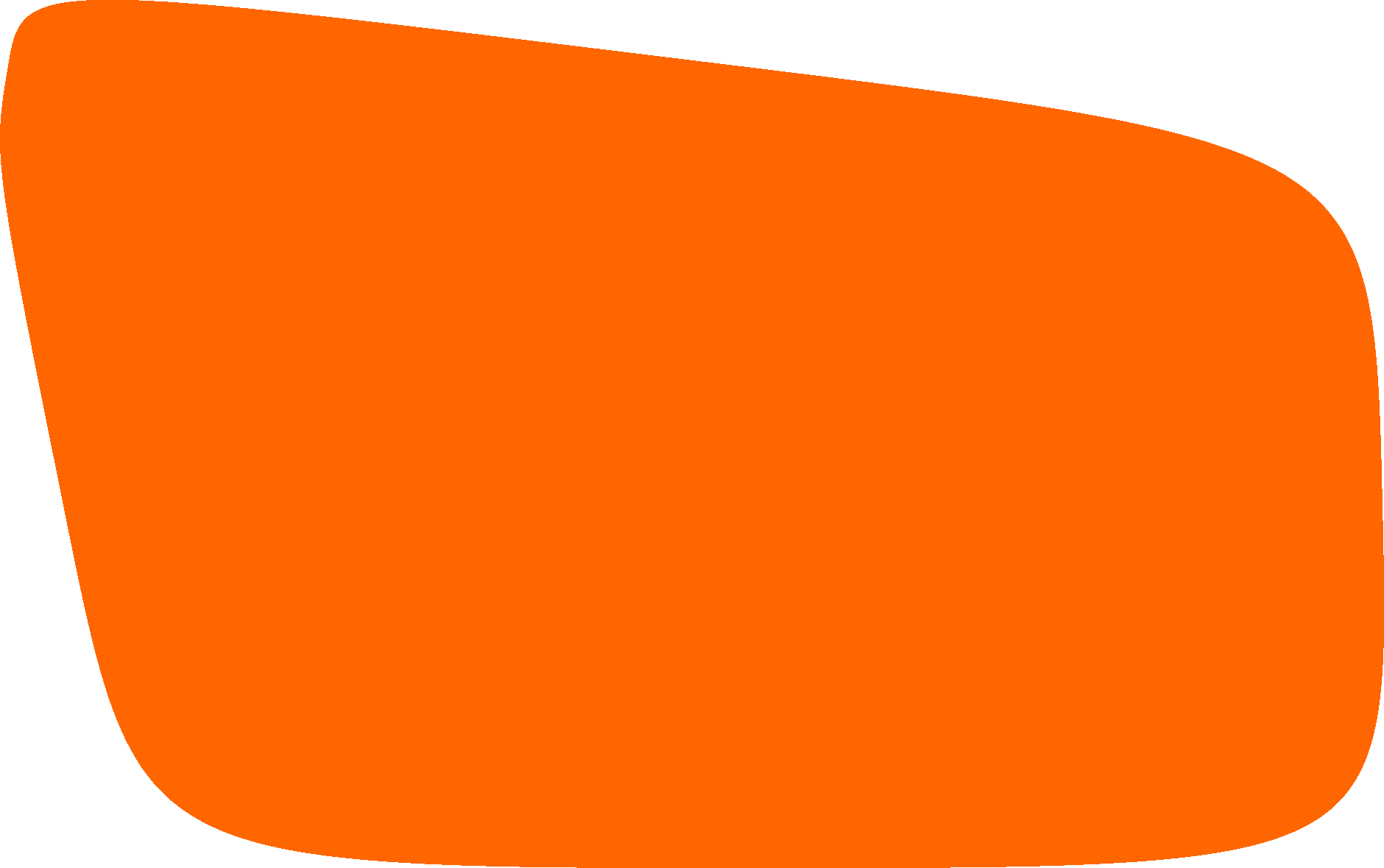 Where?
When?
Who?
Practitioners and experts from a wide range of disciplines, such as but not exclusively:

Municipalities
Citizen associations
Civil Society Organizations
Businesses
Authoritative data agencies
Urban planners
Architects
Online regularly (once every 3 months) with opportunities to connect in-person at two+ forums
Activities from 
Spring 2024 – end of 2026
13
[Speaker Notes: Sophie]
CoP overarching purpose
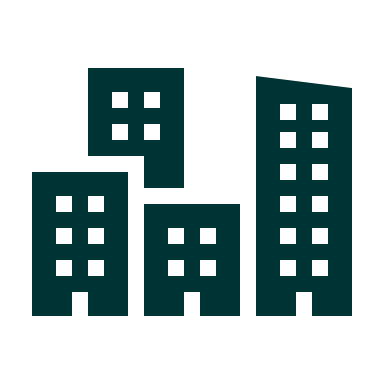 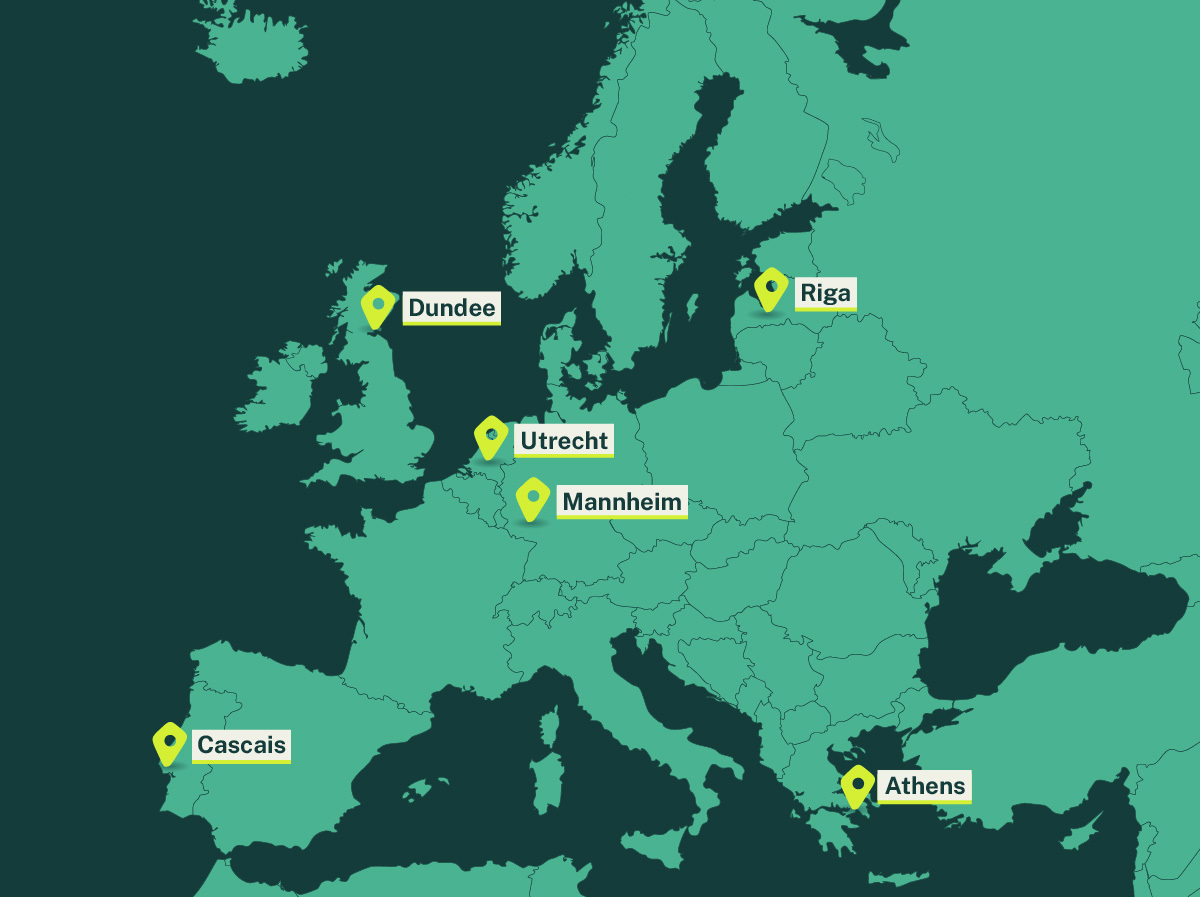 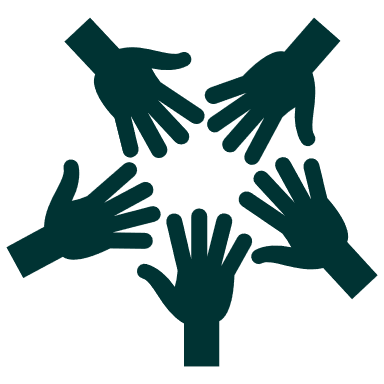 Facilitate sense-making of shared challenges, sharing 
knowledge, and committing to future actions
Engage a broader group of stakeholders within the Urban ReLeaf pilot cities (Dundee, Riga, Mannheim, Athens, Utrecht, and Cascais), 
vertically and horizontally
Connect passionate individuals and institutions beyond the Urban ReLeaf pilots
14
[Speaker Notes: Sophie]
One Community. Three Working Groups.
All of the CoP's three topical Working Groups (WGs) share a consistent central concept, formats and meeting structures, and communication channels.

Members maintain co-ownership over their respective specific objectives, content, and ways of working.
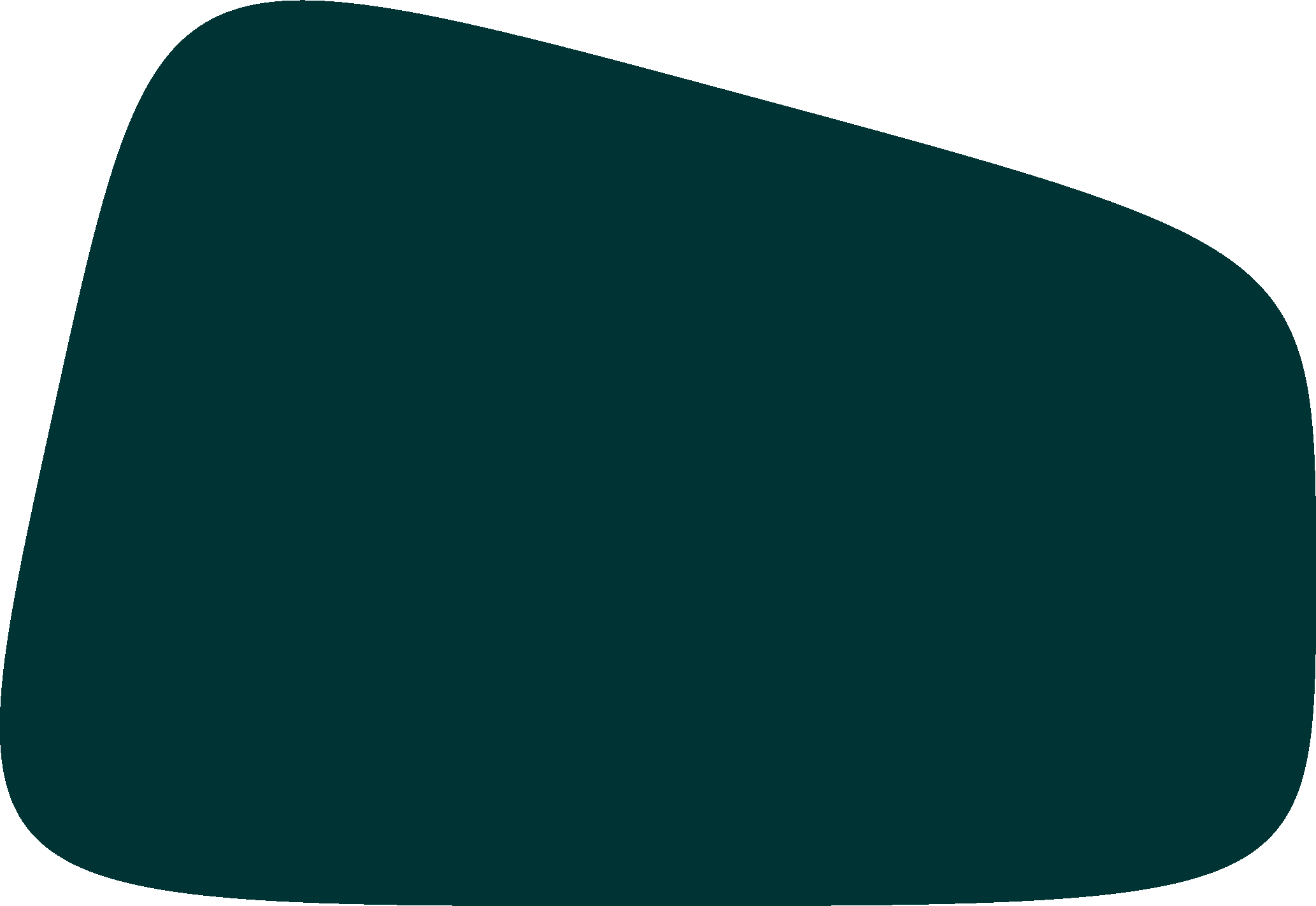 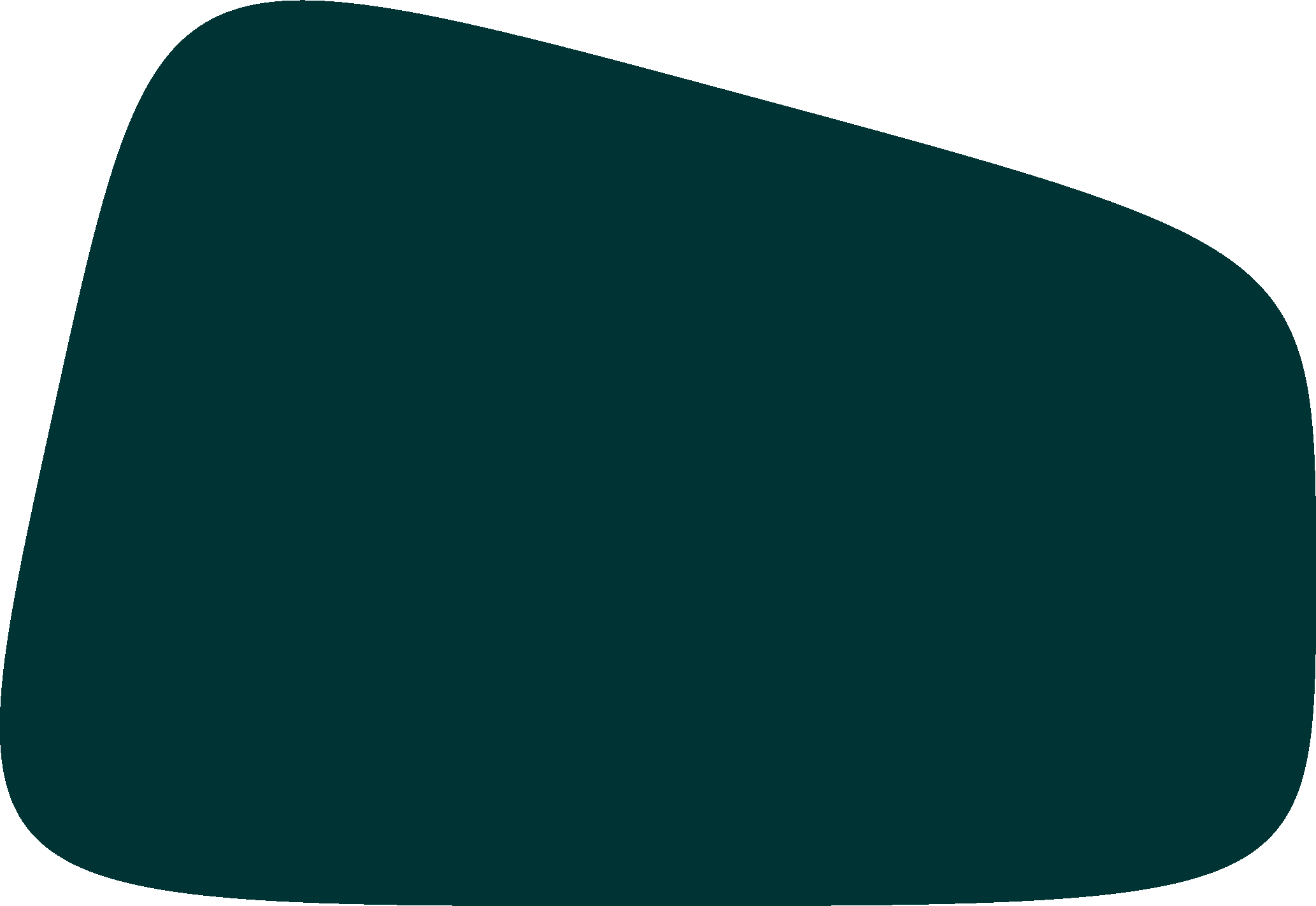 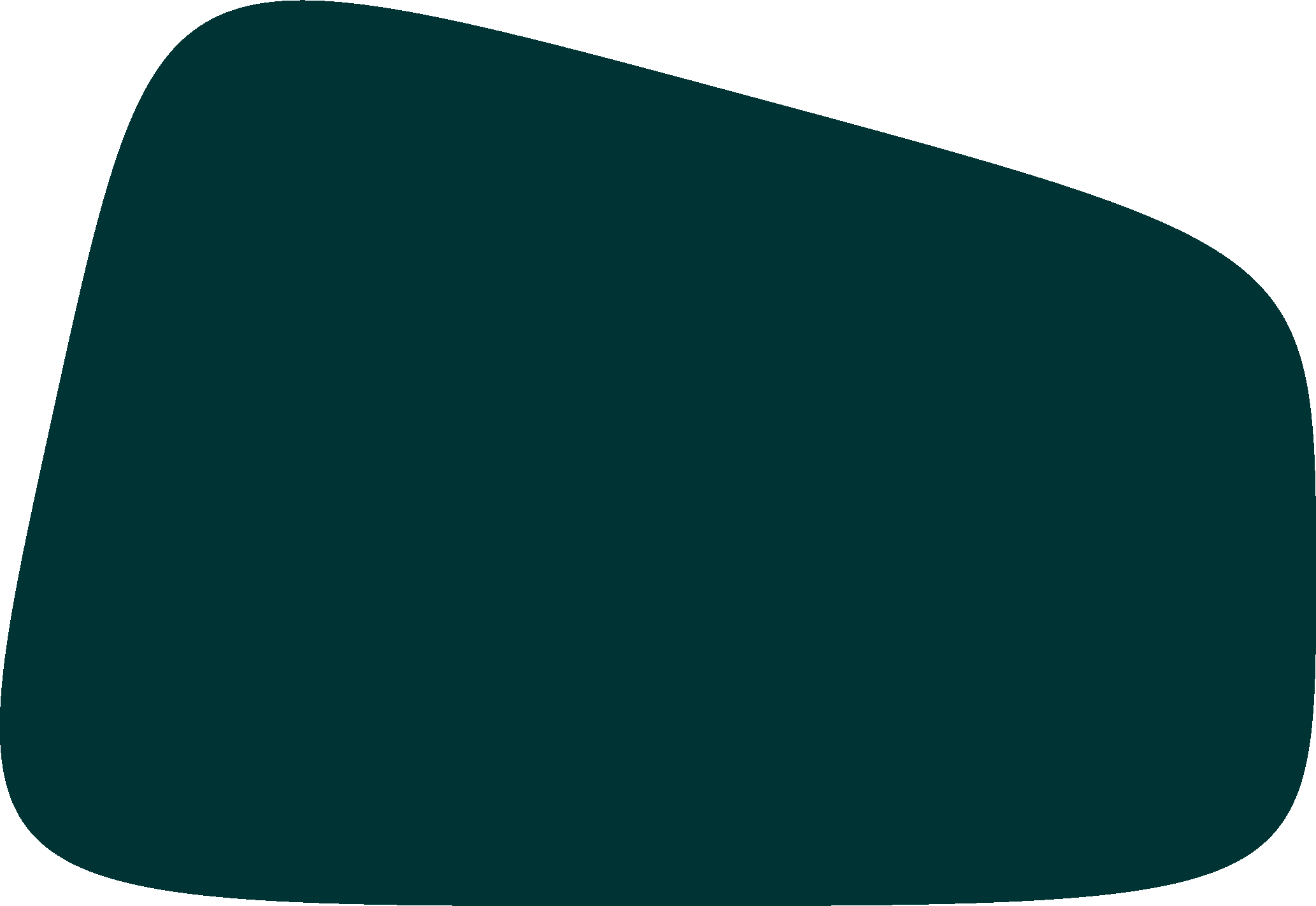 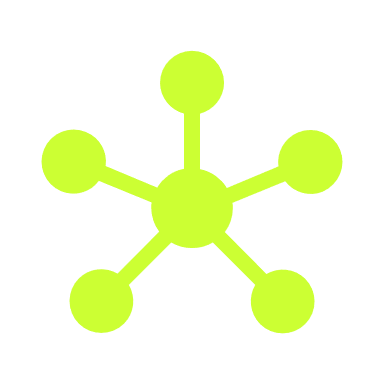 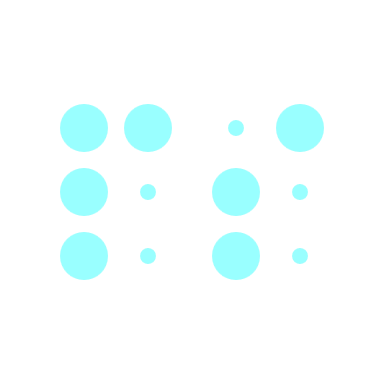 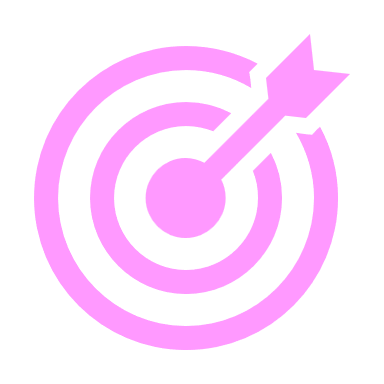 1
3
2
Urban design foresight for NBS and green infrastructure scenario planning
Coupling citizen science and EO for the European Green Deal & SDG 11 monitoring
Triggering innovation in public authorities with citizen-powered science
15
[Speaker Notes: Sophie]
Process map
16
[Speaker Notes: Sophie]
What's in it for me?
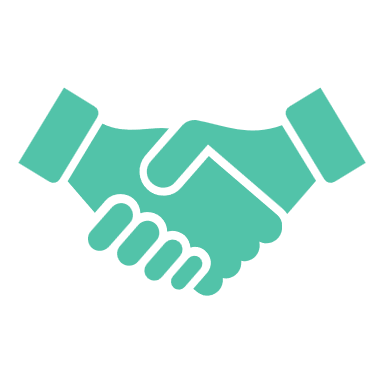 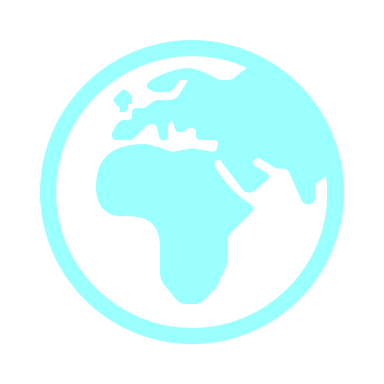 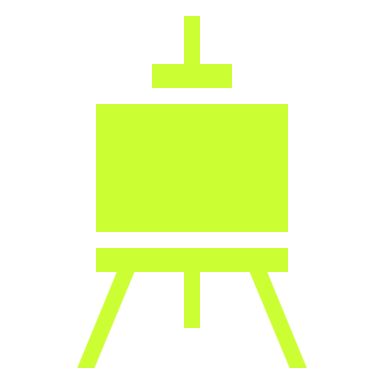 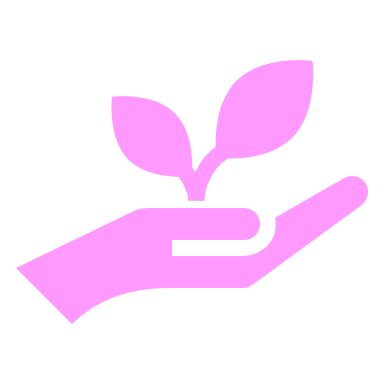 17
[Speaker Notes: Sophie]
Working Groups
[Speaker Notes: Sophie]
Lead organization
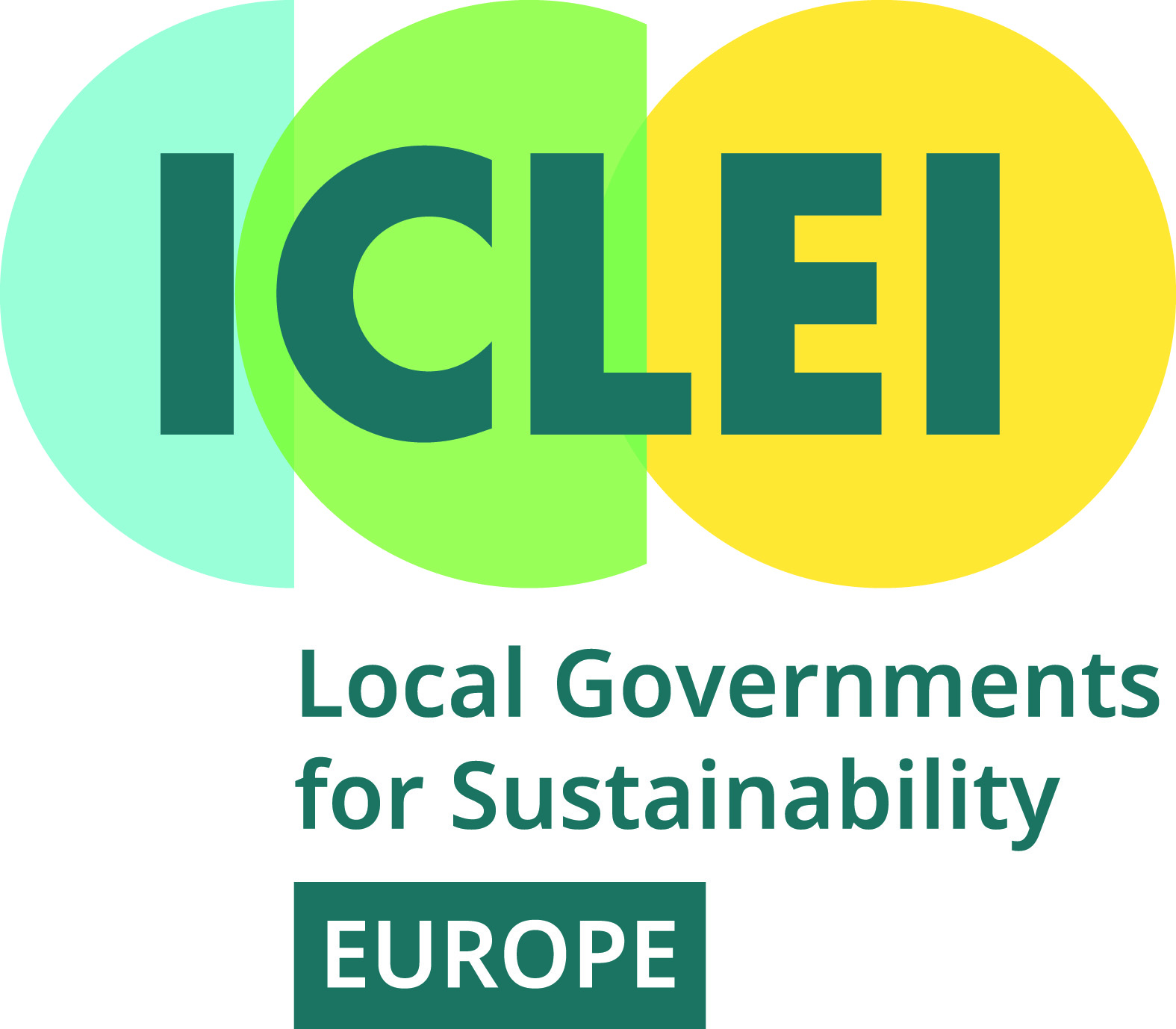 Working Group 1
Triggering innovation in public authorities with citizen-powered science
[Speaker Notes: Sophie]
WG1 Context
The problem
Public authorities often face limitations in collecting essential data for evidence-based policymaking due to resource constraints.

How citizen-powered science can help 
Contributions from citizens can make data collection more comprehensive and inclusive, and provide valuable data for monitoring policy impacts and adapting future approaches.
20
[Speaker Notes: Sophie]
WG1's contribution
Three key needs WG1 members could help address
A wider array of examples on how to successfully use citizen science data for policy revisions and adoption
Fostering awareness and organizational culture change to embrace citizen science 
Building and sustaining good community engagement and interdisciplinary collaboration
21
[Speaker Notes: Sophie]
Who should join WG1?
Key participant group: 
⭐ Local government representatives⭐ 

Others who may benefit:
Citizen's Associations
Civil Society Organizations
Business community members
22
[Speaker Notes: Sophie]
WG1 | Team Contact
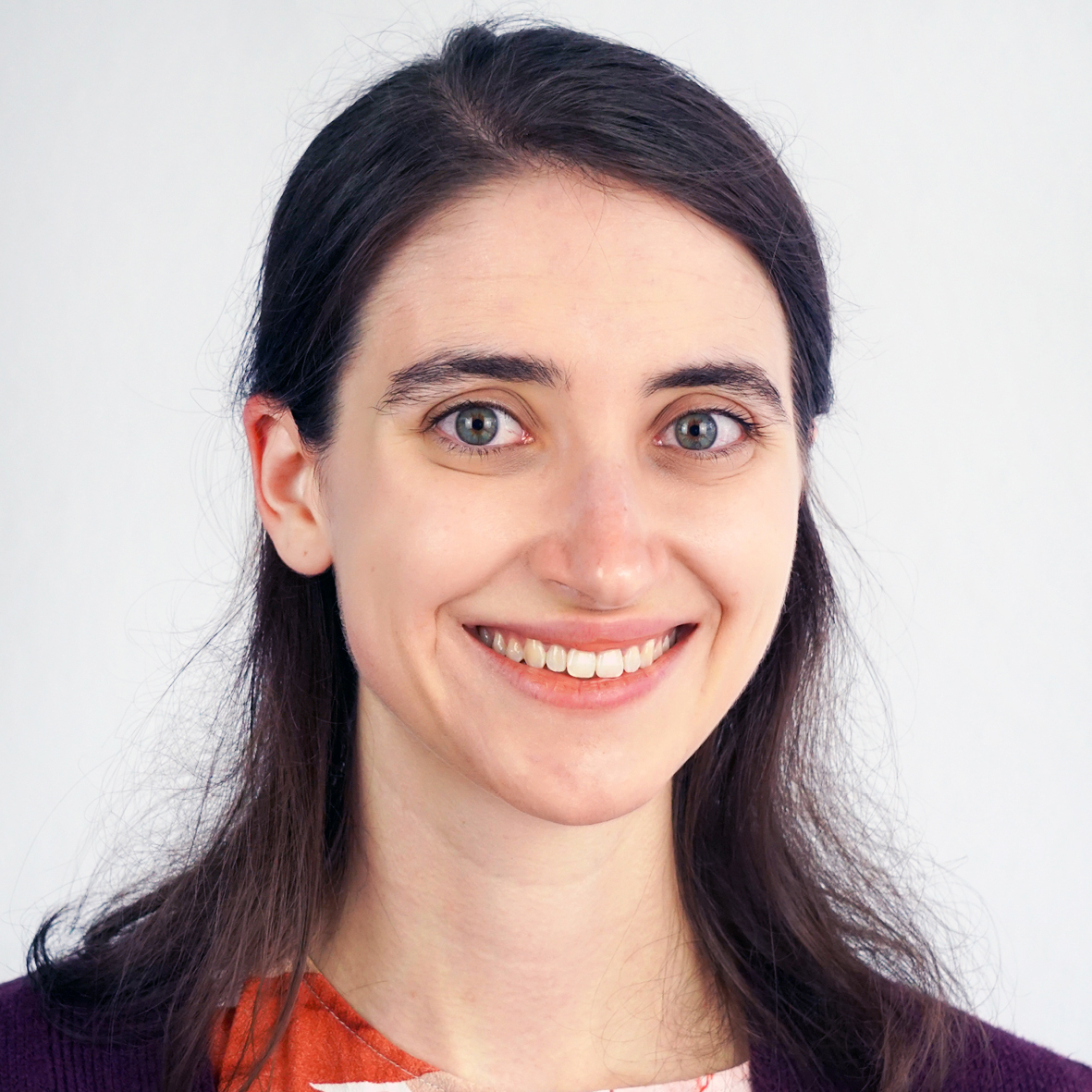 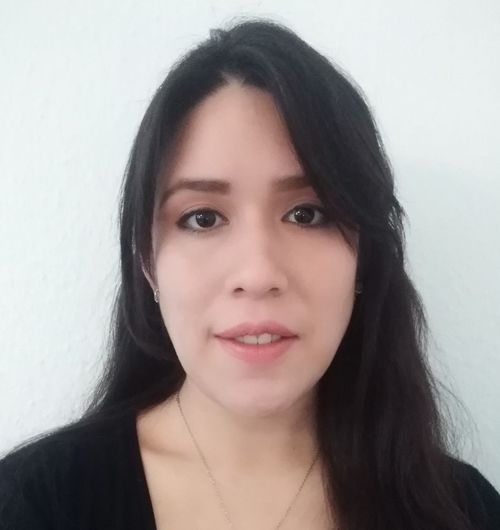 Sophie Callahan (Lead)   she / her
Expert, Governance Innovation
✉️ sophie.callahan@iclei.org
Karen Naciph Mora (Support) 
Officer, Nature Based Solutions
✉️ karen.naciph@iclei.org
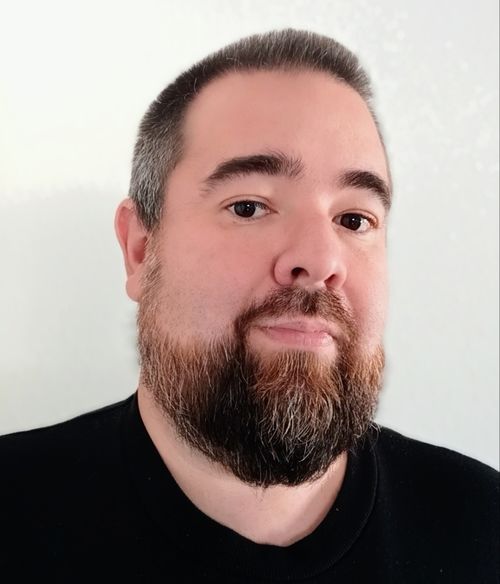 Dr. Marcelo Lampowski (Support) 
Expert, Data Governance
✉️ marcelo.lampkowski@iclei.org
23
[Speaker Notes: Sophie]
Lead organization
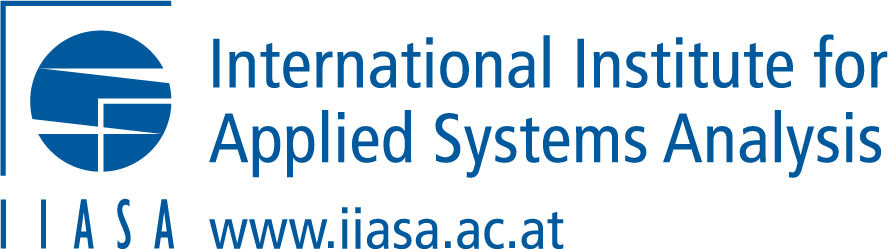 Working Group 2
Coupling citizen science and Earth Observation  for the European Green Deal and SDG 11 monitoring
[Speaker Notes: Gerid]
WG2 Context
The problem
Mismatch between data availability/accessibility and monitoring/reporting requirements (i.e. Green City Accord, European Green Deal, SDGs…)

How citizen-powered science &  EO can help 
Novel citizen science and EO data streams have great potential to complement and add value to official data assets and aid the delivery of climate adaptation measures
25
[Speaker Notes: Gerid]
WG2's contribution
Three key needs WG2 members could help address
Build a greater collective understanding of official monitoring/reporting requirements and implications (i.e. Green City Accord, Green Deal, SDGs,…)
Create pathways of sustainably integrating novel data streams into official data ecosystems
 Proliferate citizen-powered science and strengthen trust in its uptake
26
[Speaker Notes: Gerid]
Who should join WG2?
Key participant group(s): 
⭐ Local/Regional Authorities⭐ 
⭐ People involved in citizen science⭐
 
Others who may benefit:
Official data agencies 
UN Organizations
Academia
EO data providers
27
[Speaker Notes: Inian]
WG2 | Team Contact
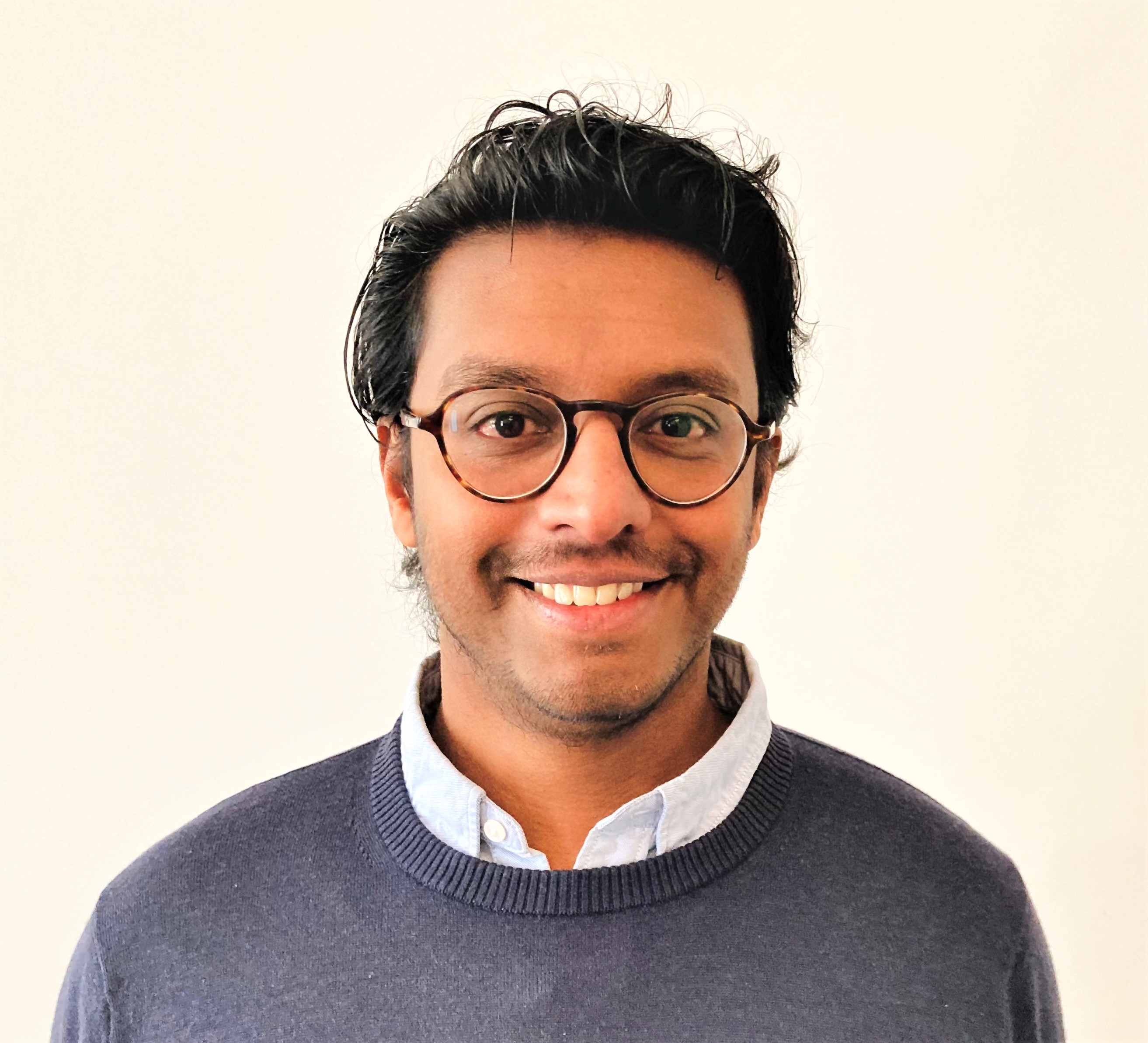 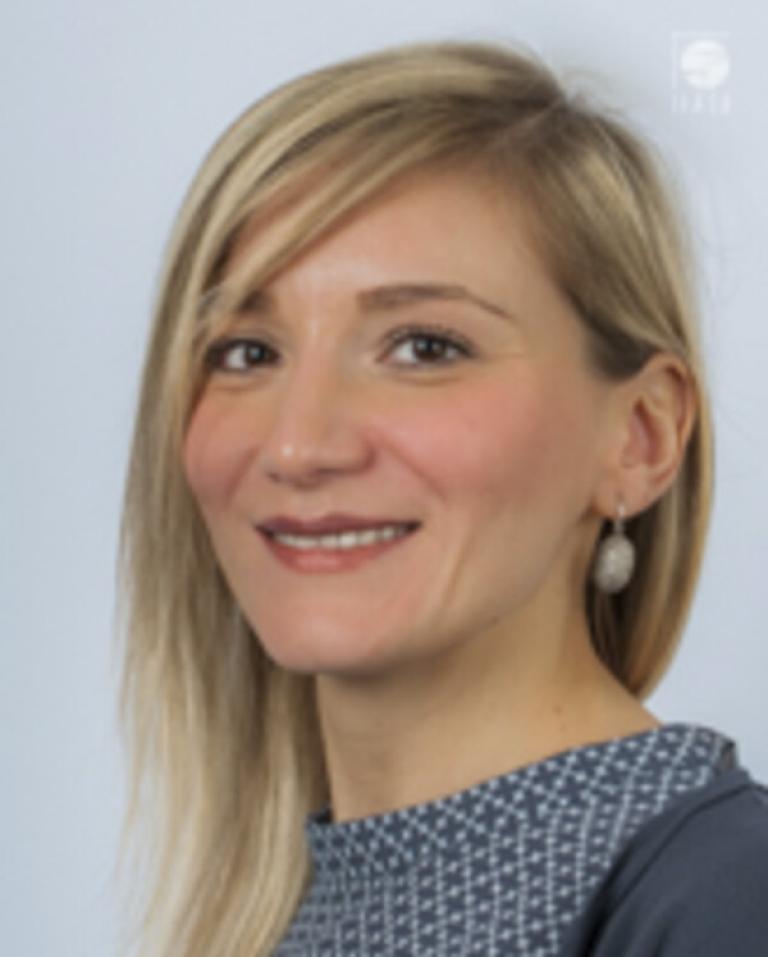 Inian Moorthy (co-lead)   he / him
Researcher, Citizen Science & EO
✉️ moorthy@iiasa.ac.at
Dilek Fraisl (co-lead)  she/her
Researcher, Sustainability Transitions
✉️ fraisl@iiasa.ac.at
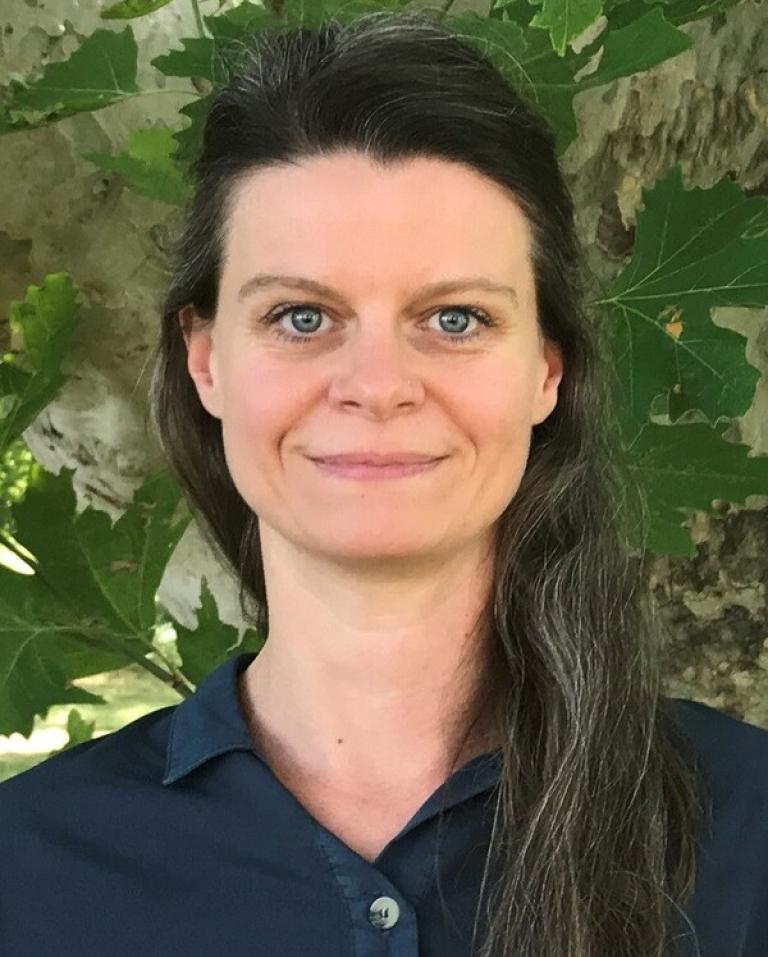 Gerid Hager (support)  she/her
Researcher, Citizen Science & Systems Dynamics
✉️ hager@iiasa.ac.at
28
[Speaker Notes: Inian]
Lead organization
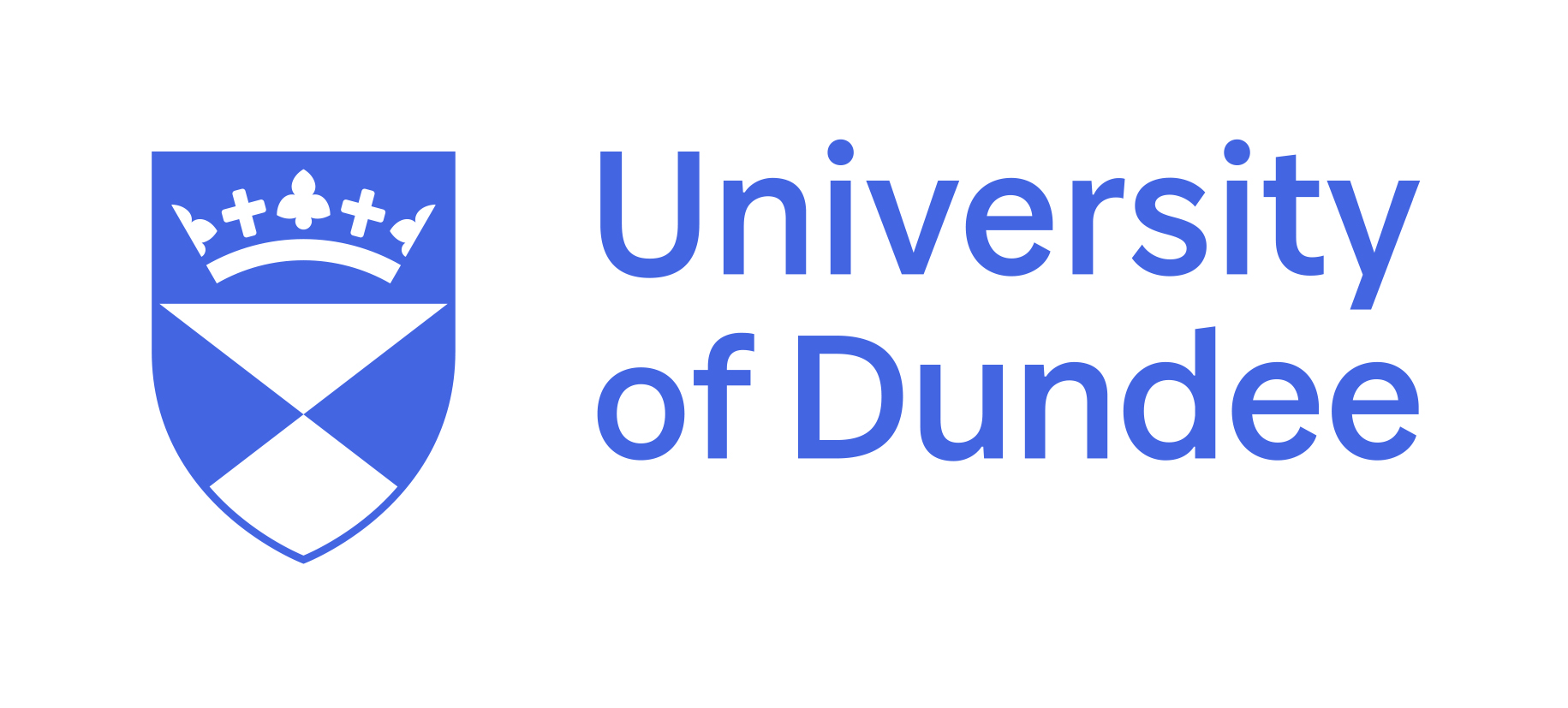 Working Group 3
Urban design foresight for nature-based solutions and green and blue infrastructure scenario planning
[Speaker Notes: Mel]
WG3 Context
The problem
Urban planners and decision makers are struggling to engage citizens in understanding the benefits of climate resilience planning. 

How citizen-powered science can help 
Valuable local insights and data can be integrated to supplement conventional planning approaches, simultaneously increasing awareness, enriching local knowledge, fostering collaboration, while building trust, and nurturing relationships during short and long-term scenario planning.
30
[Speaker Notes: Mel]
WG3's contribution
Three key needs WG3 members could help address
Identifying and showcasing urban design foresight best practices and improvement areas for climate resilience planning with NBS.

Sharing methods and tools for short to long-term scenario planning using citizen science and complex data, for effective community engagement.

Safeguarding inclusivity in all aspects of planning and decision-making processes from mitigation, adaptation to change.
31
[Speaker Notes: Mel]
Who should join WG3?
Key participant group(s): 
⭐ Municipalities, City Council, Urban Planners, Architects, Environmental Protection Agencies, Community Engagement Officers, NbS Specialists

Others who may benefit:
Academics (Geography, Art and Design, Social Sciences, Climate science, Urban Ecology)
Community Representatives
Futures experts
32
[Speaker Notes: Mel]
WG3 | Team Contact
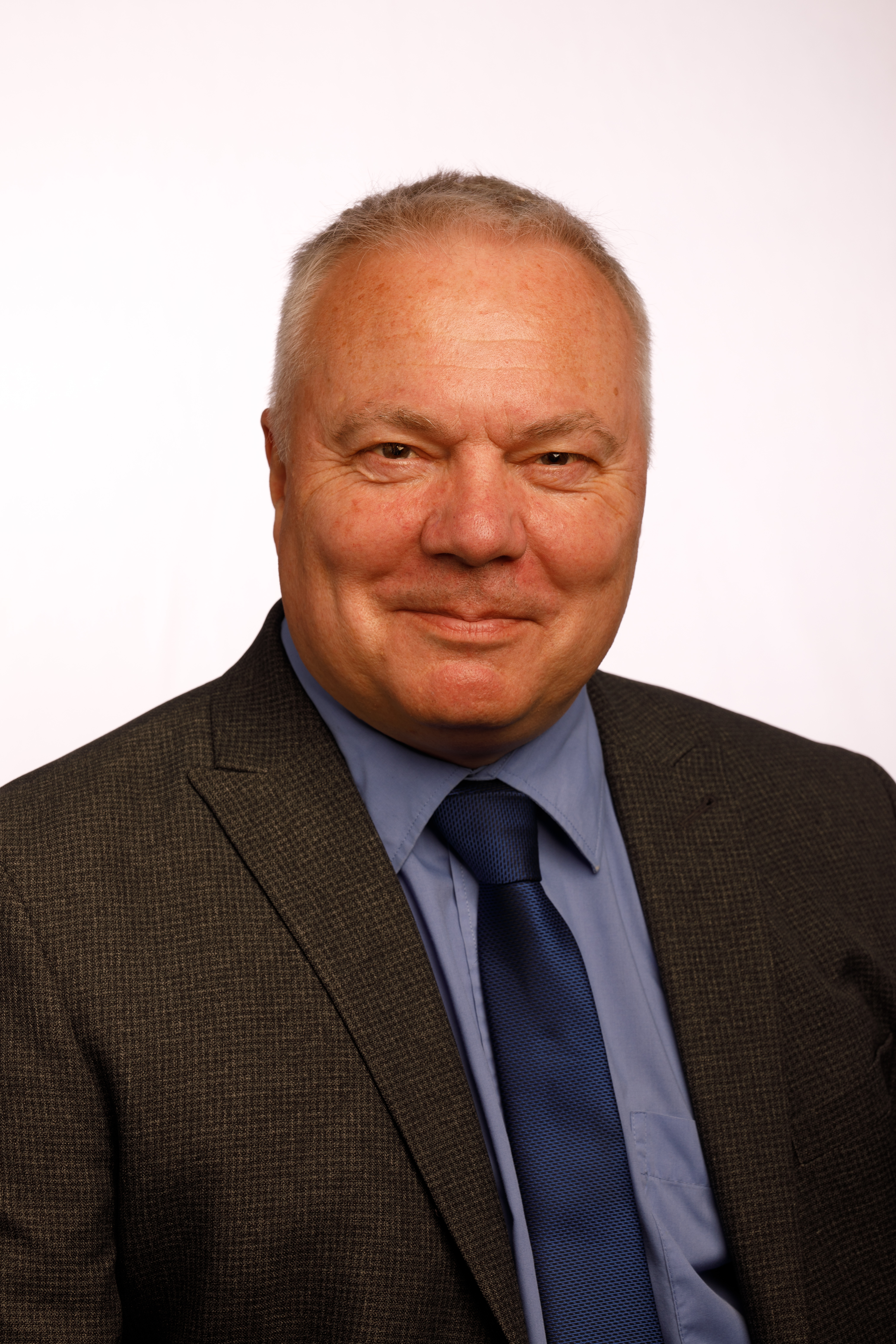 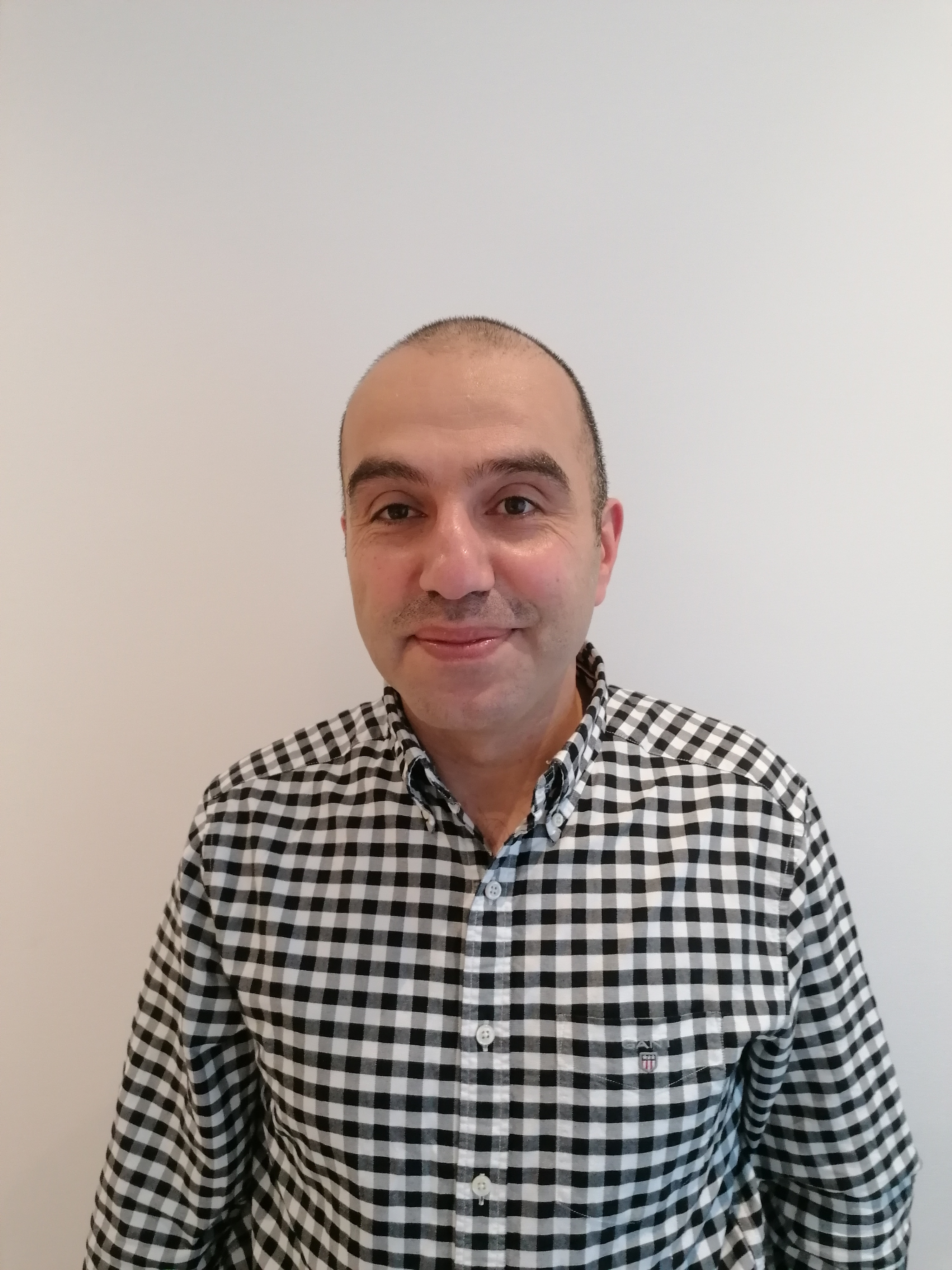 Dr. Husam Al Waer
Expert, Urban Planning and Architecture
✉️ H.Alwaer@dundee.ac.uk
Kevin Frediani
Curator, Botanic Gardens
✉️ kfrediani001
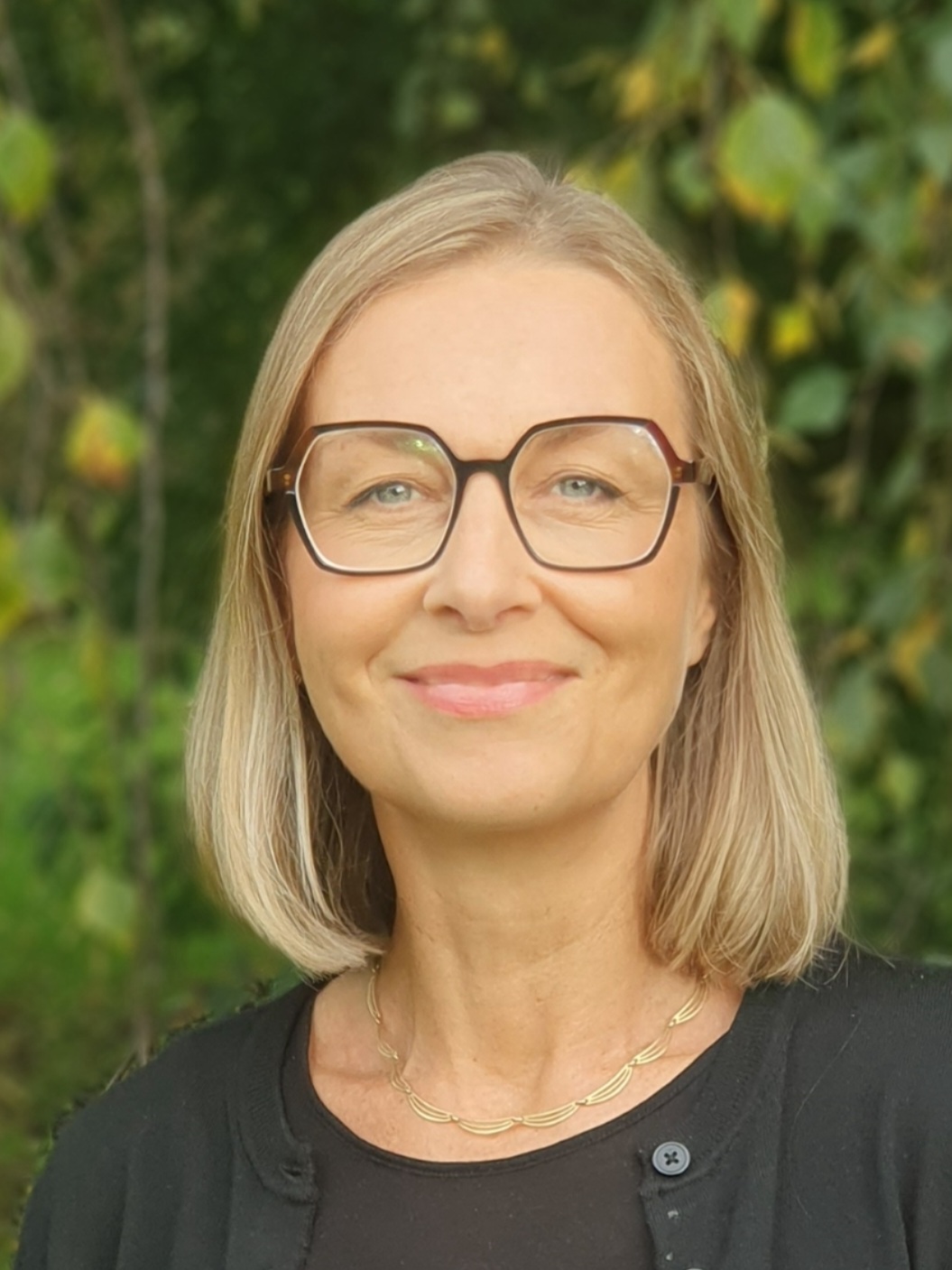 Professor Mel Woods
Expert: Creative Intelligence, Design for Environment
✉️ m.j.woods@dundee.ac.uk
33
[Speaker Notes: Mel]
Intrigued?
Fill in our Expression of Interest to stay in touch and learn more:
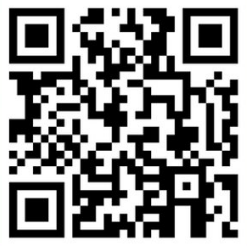 forms.office.com/e/UuxrhksPZz
[Speaker Notes: Sophie]
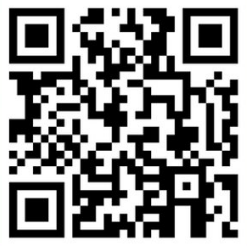 Instructions for groups
EURESFO Urban ReLeaf Community of Practice Workshop
October 2023
[Speaker Notes: Sophie]
Group discussion steps
Step 1 – Split up
Join the Working Group that most closely aligns with your interest or expertise. If you're torn, please choose the smallest open group.
Sub-group facilitators: Mel, Kevin, Husam
Sub-group facilitators: Inian, Gerid
Sub-group facilitators: Sophie, Karen, Marcelo, Viola
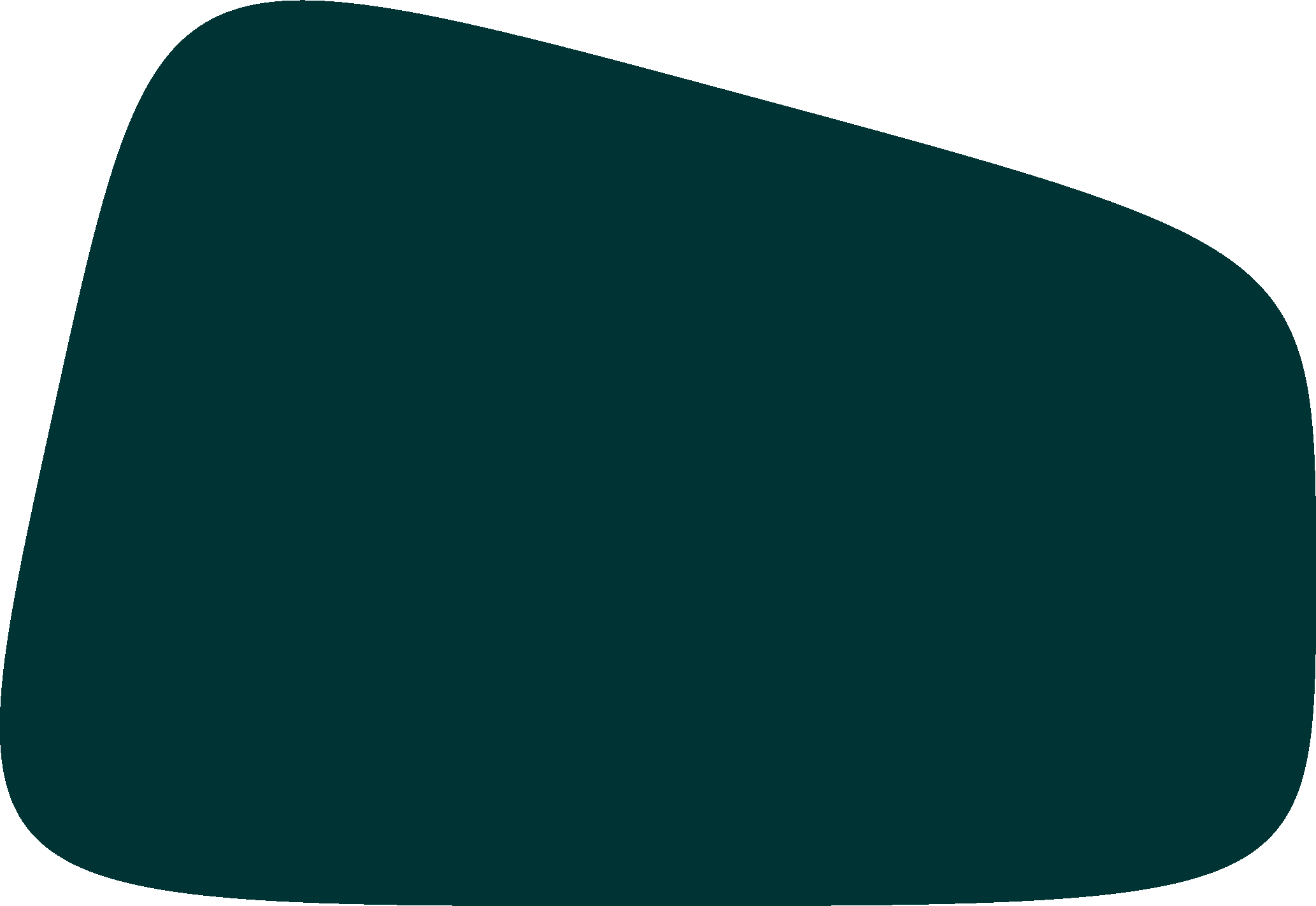 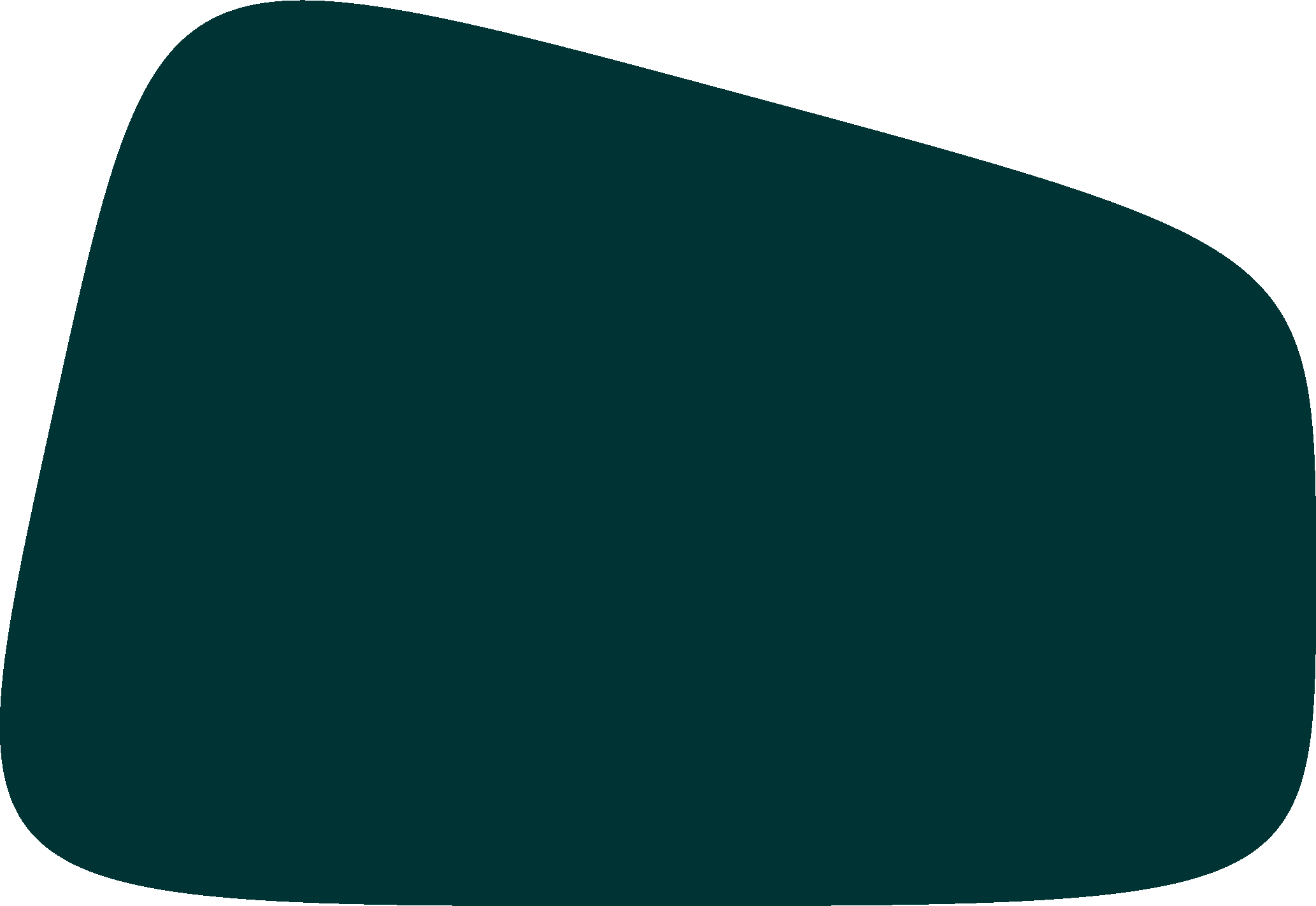 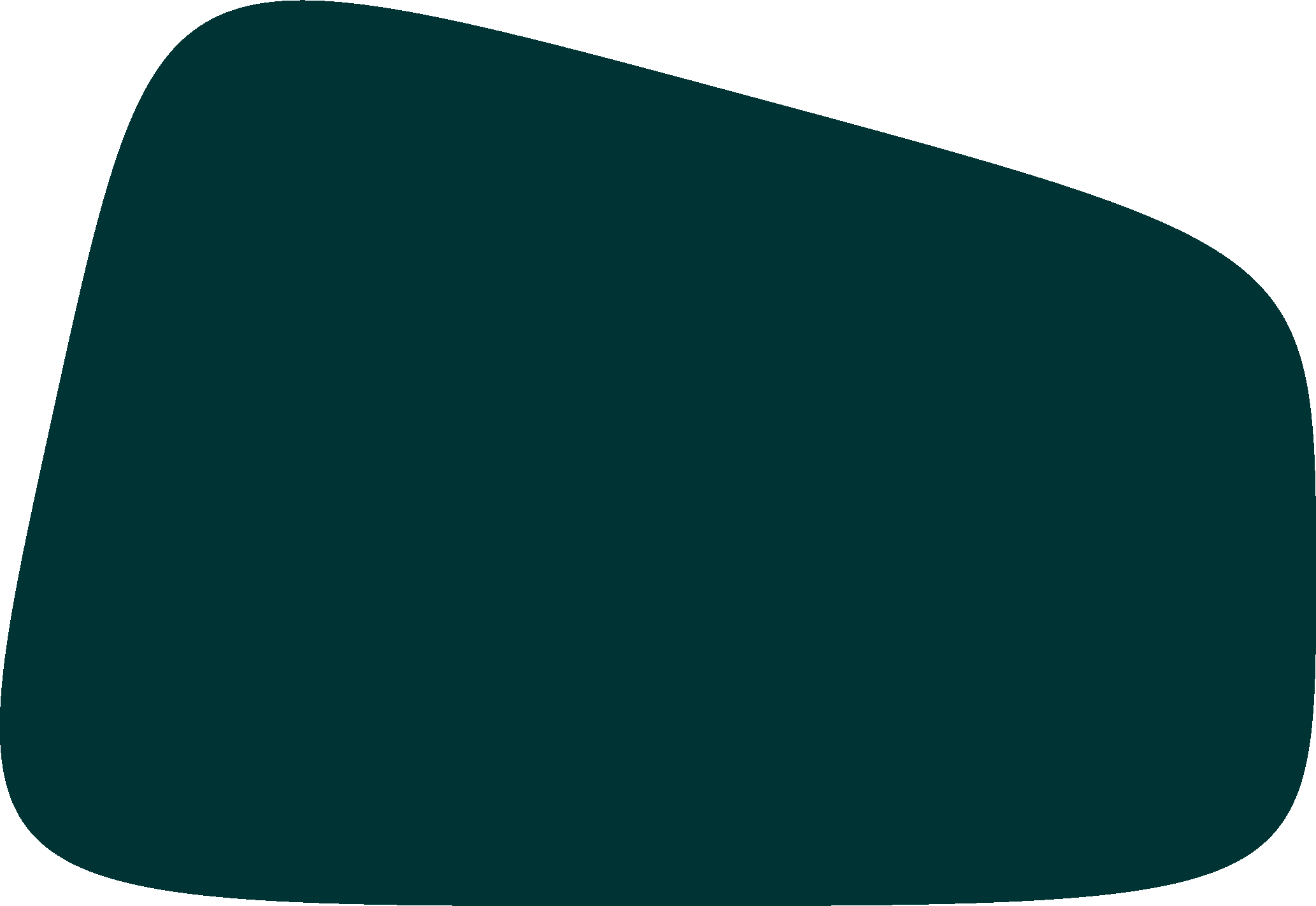 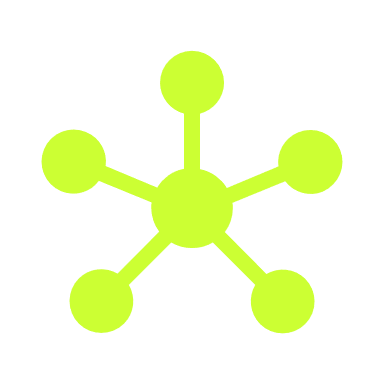 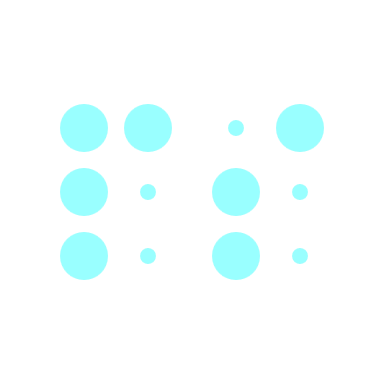 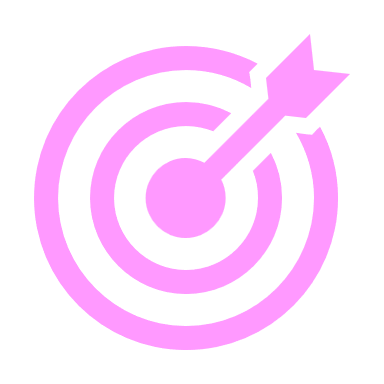 1
3
2
Urban design foresight for NBS and green infrastructure scenario planning
Coupling citizen science and EO for the European Green Deal & SDG 11 monitoring
Triggering innovation in public authorities with citizen-powered science
36
[Speaker Notes: Sophie]
Group discussion steps
Step 2 – Break the ice

Please share with the group in one sentence:
Name
Affiliation
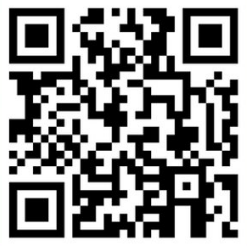 37
[Speaker Notes: Sophie

Either flipchart or tape A1 paper to the walls
A1 sheets will have answers to five questions total :
Section for drivers (from the motivations) - one color or cluster 
Section for each of the four guiding questions]
Group discussion steps
Step 3 – Solo work
Please take 10 minutes individually to write down an answer to each of the three guiding questions (to be shown on next slide). 
Please write each answer on a separate post-it (or other slip of paper) and number it according to the guiding question you are answering. Hold on to your papers – these will be collected at the end of the session. 

Step 4 – Discussion
Share your answers and discuss with your breakout group for the remainder of the time.
We will collect all groups' answers at the end of the session. Those of you who fill out the Expression of Interest will receive the link to the new Miro board we will create capturing our conversations (and our slides).
38
[Speaker Notes: Sophie]
Group discussion steps
Guiding questions
What are key challenges on this topic and why? 

What is one key individual, organization, or initiative that this topic should engage with? 

What would motivate you to join a Working Group on this topic? Or not?
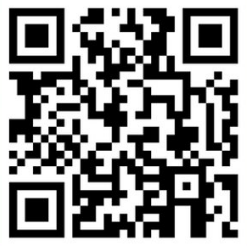 39
[Speaker Notes: Sophie


If you were leading a project with this Working Group's title, what is one value that should define your mission? E.g., accessibility, democracy, transparency
What is one central value the members of your Working Group should prioritize to guide their collaboration? E.g., co-creation, reciprocity, creativity]
Intrigued?
Fill in our Expression of Interest to stay in touch and learn more:
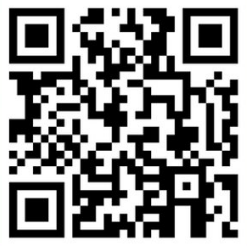 forms.office.com/e/UuxrhksPZz
[Speaker Notes: Sophie]
41